Skip Counting in 10s (B)
Instructions:
Play the slideshow.
Ask the children to count along, out loud and in unison, in response to the question(s).
In the initial slides, both the number words and numerals are given, as supports.
In the latter slides, only the images are given; use these when appropriate.
How many cents are there?
Count in groups of 10.
ten
10
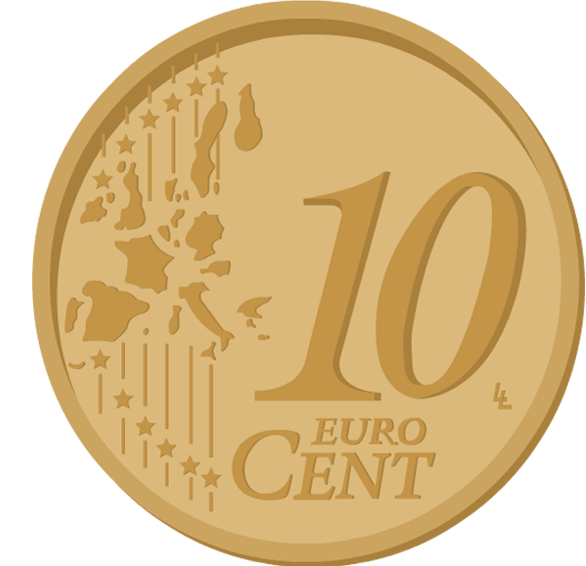 twenty
20
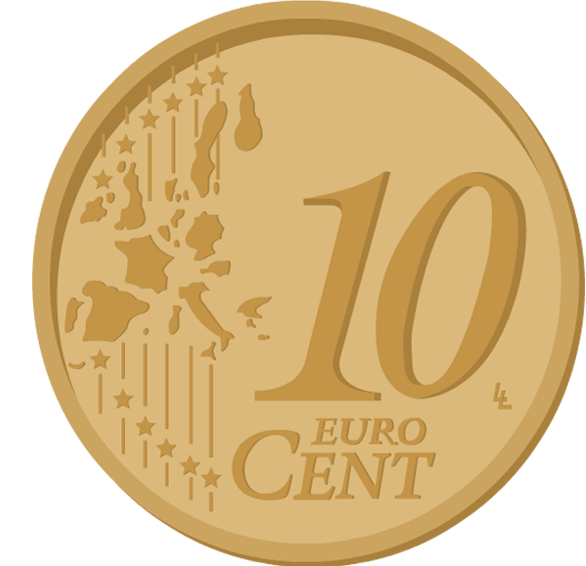 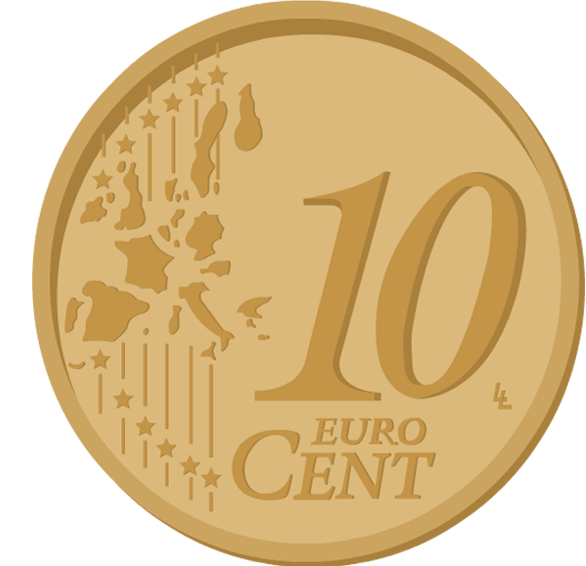 thirty
30
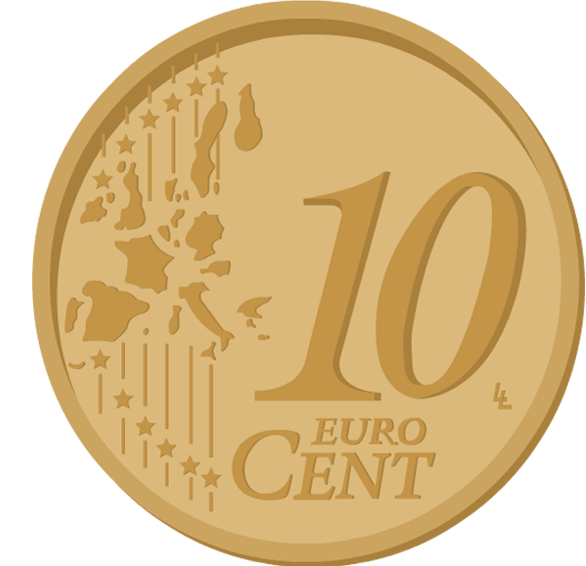 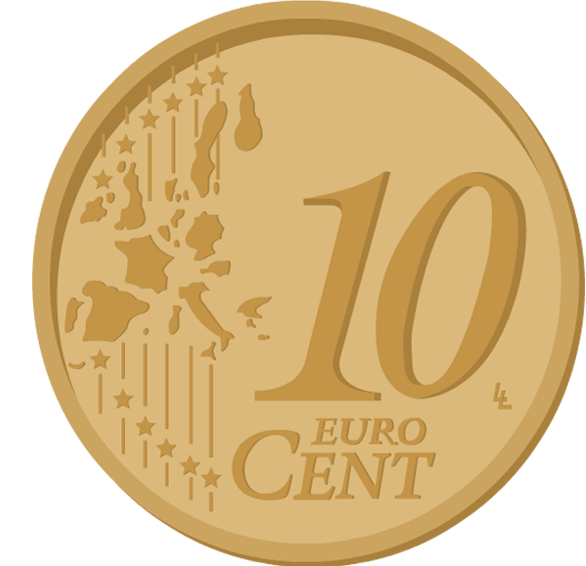 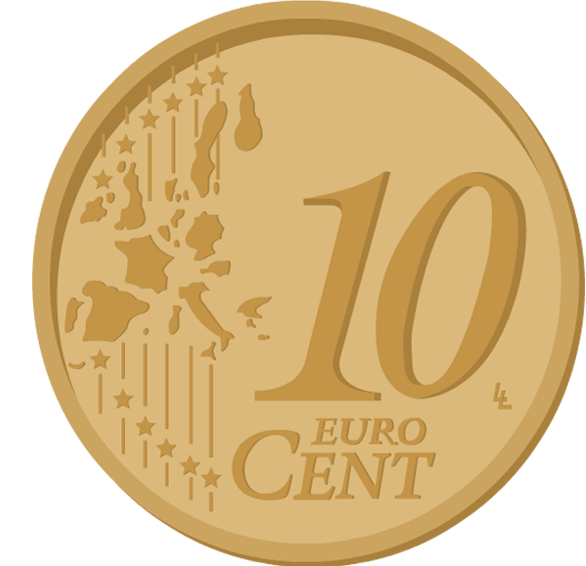 forty
40
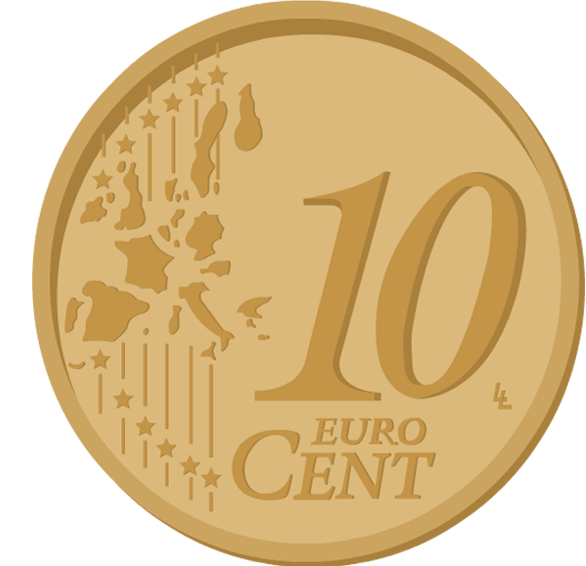 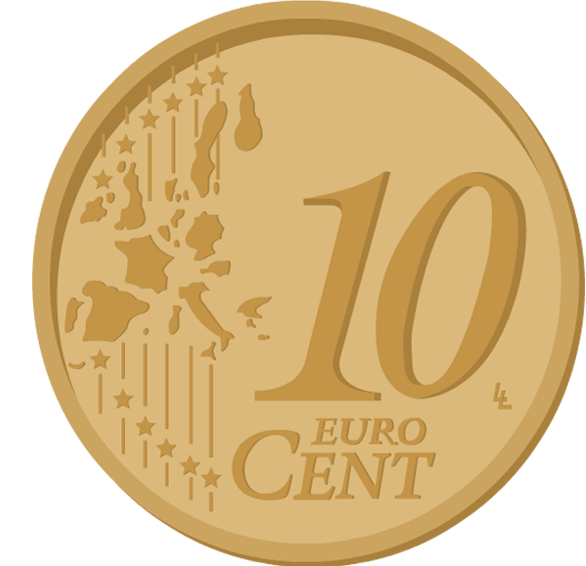 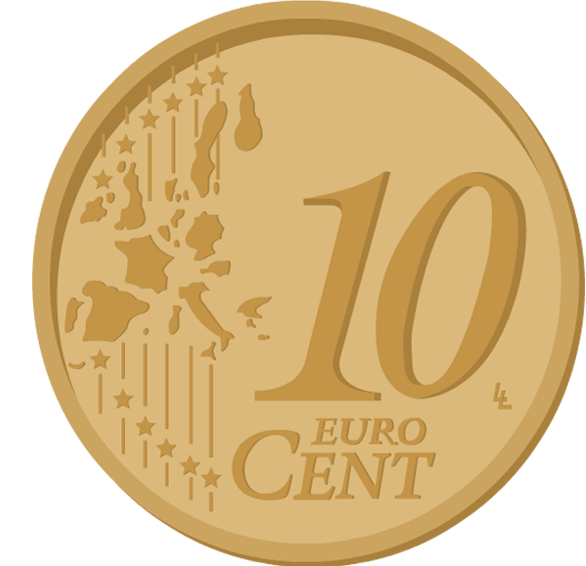 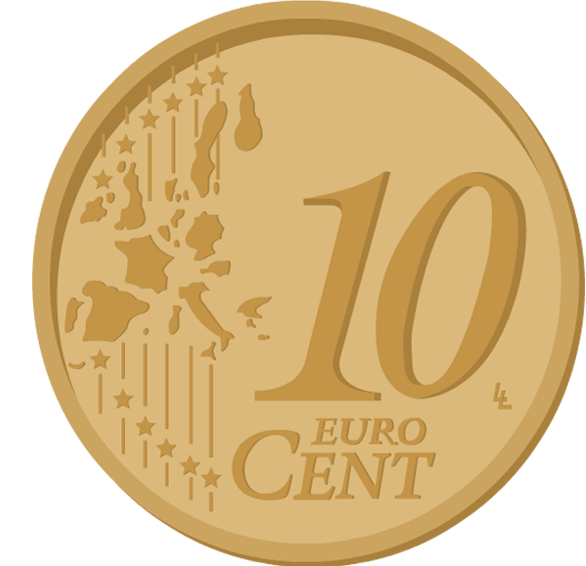 fifty
50
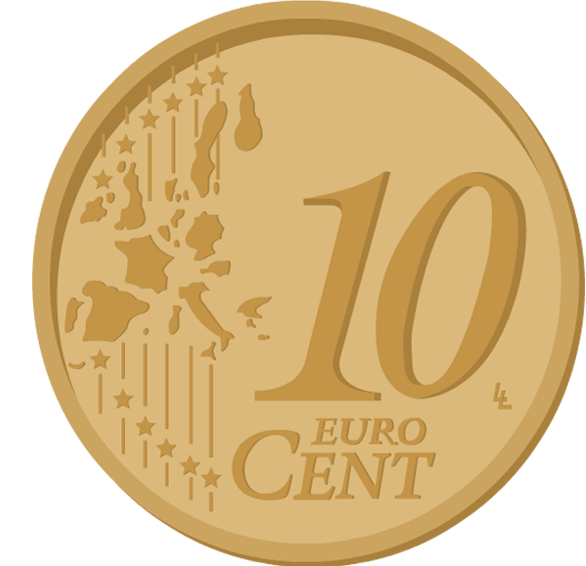 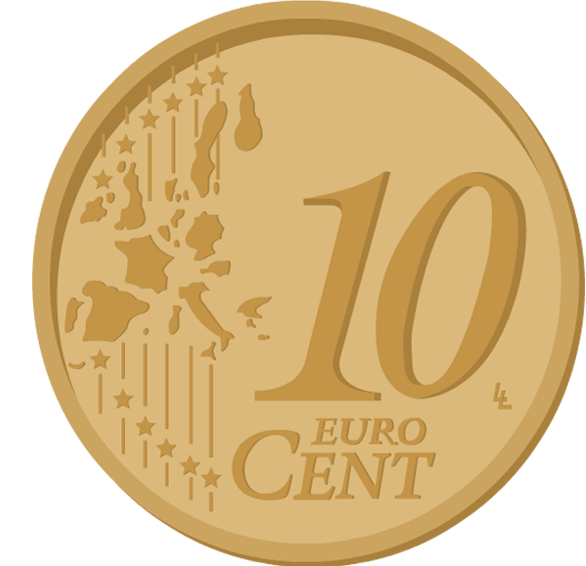 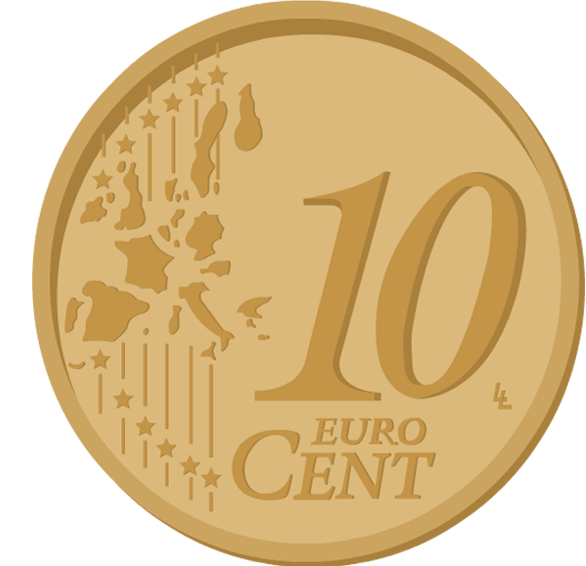 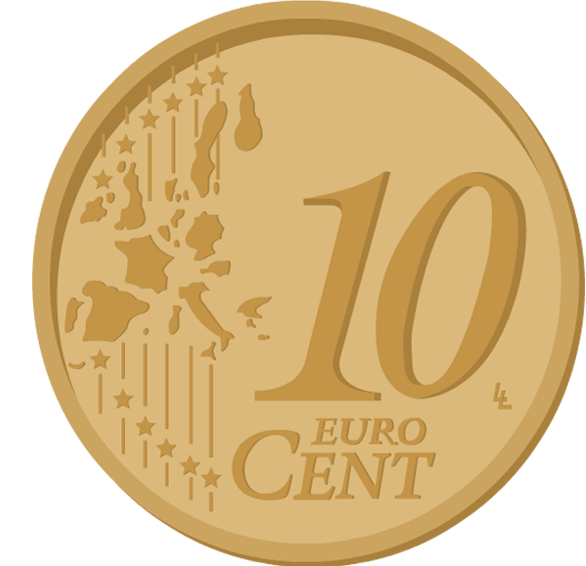 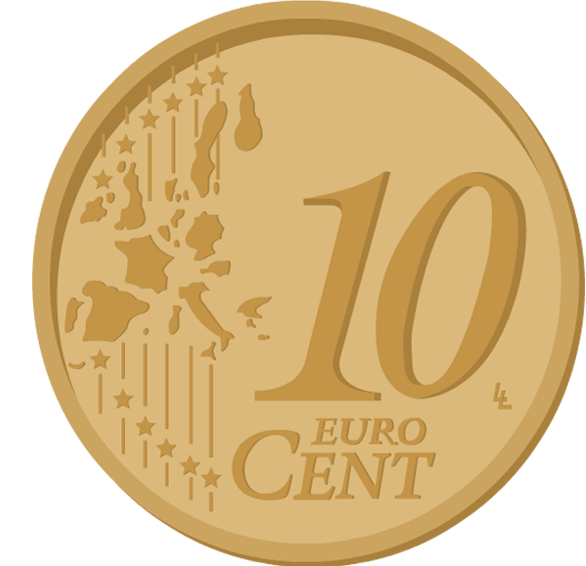 sixty
60
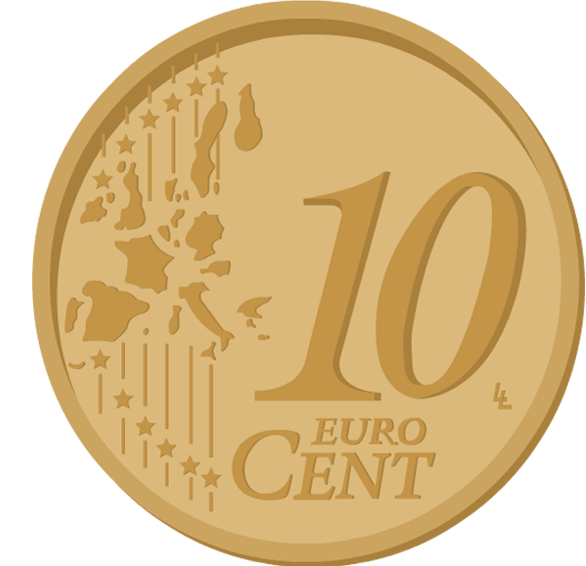 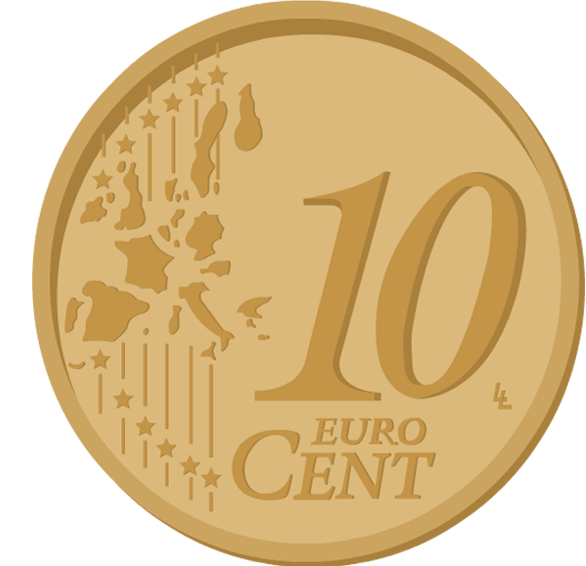 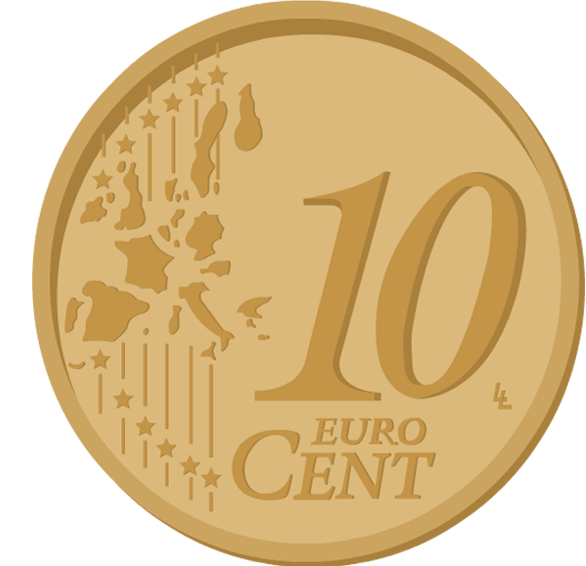 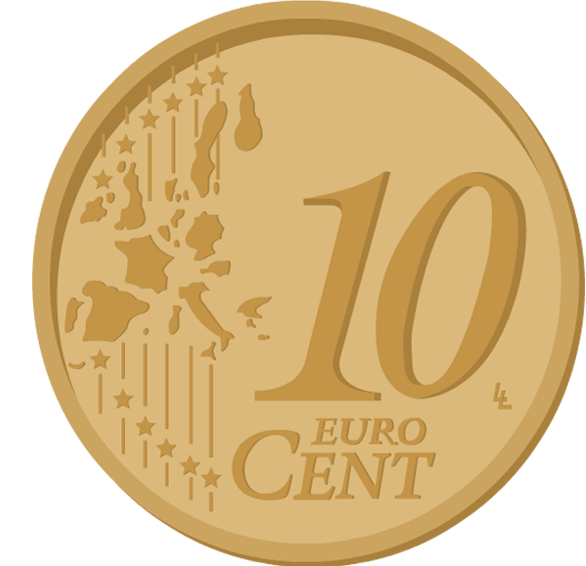 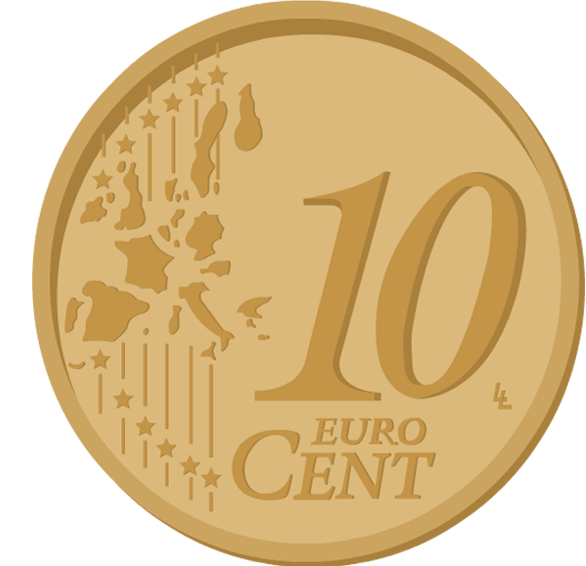 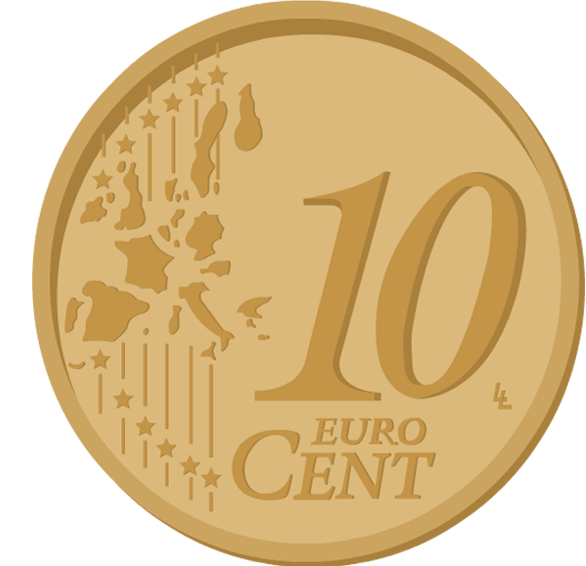 seventy
70
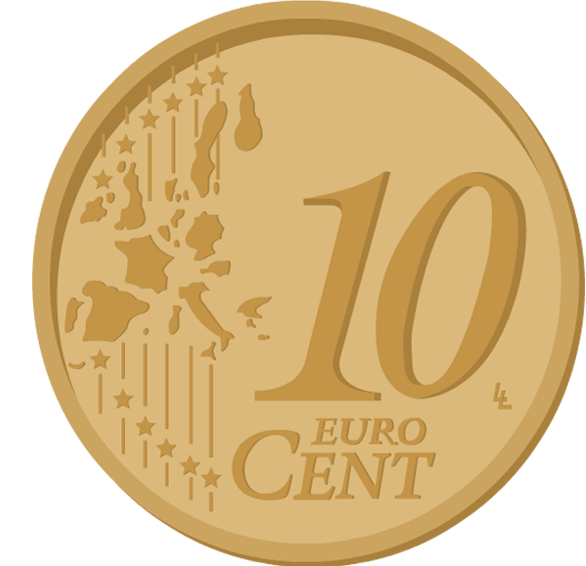 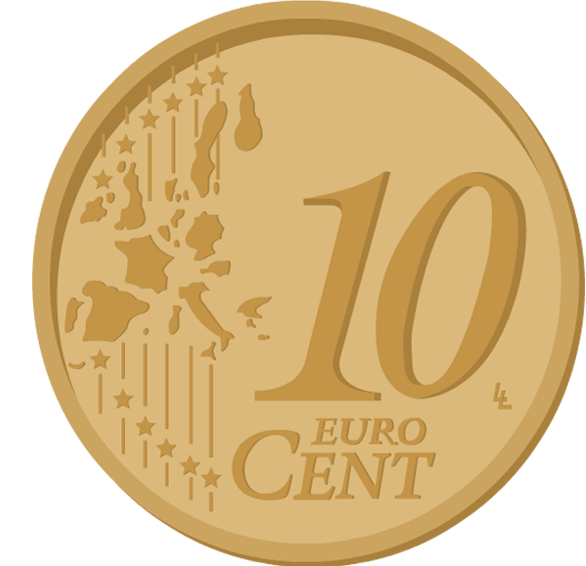 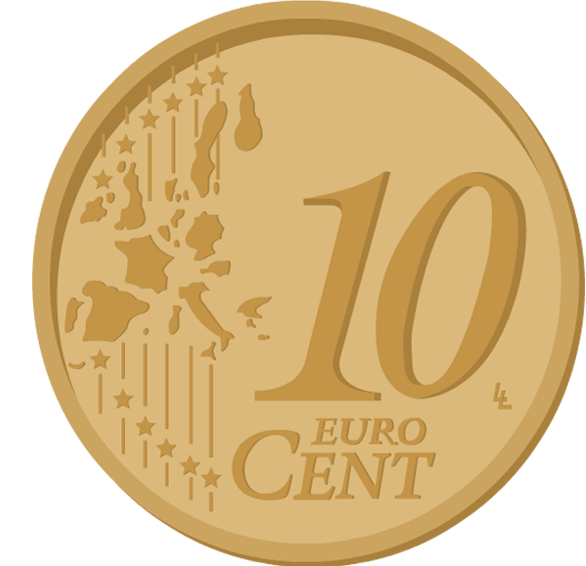 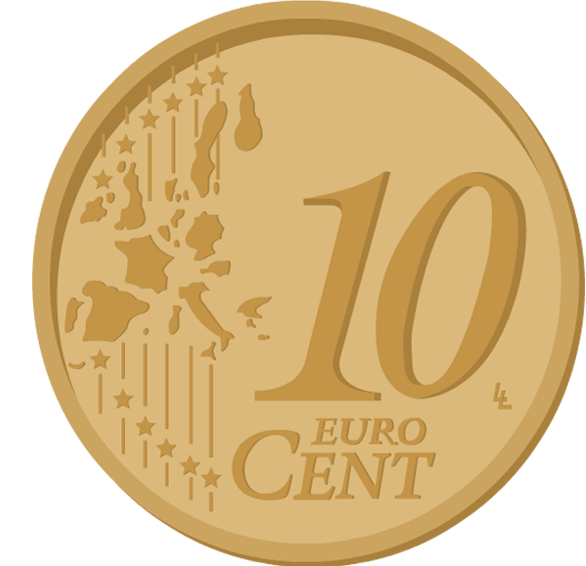 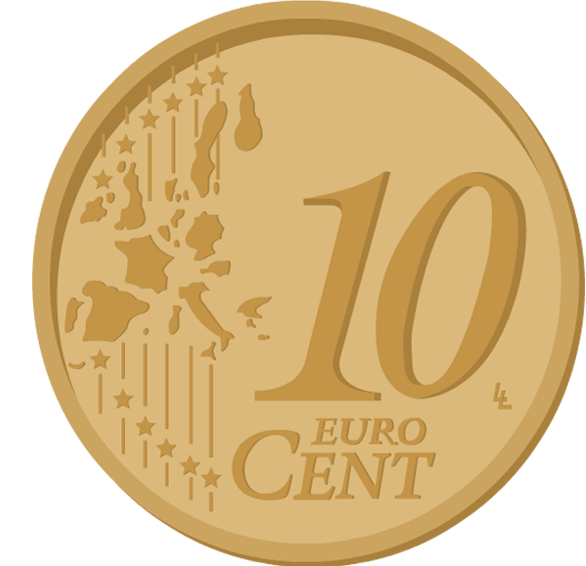 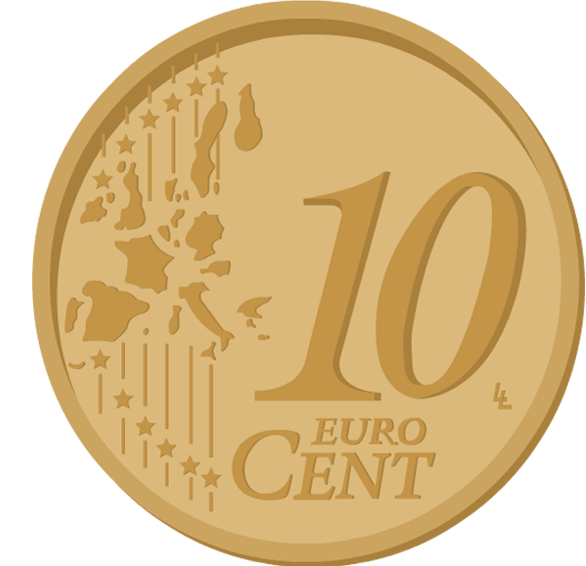 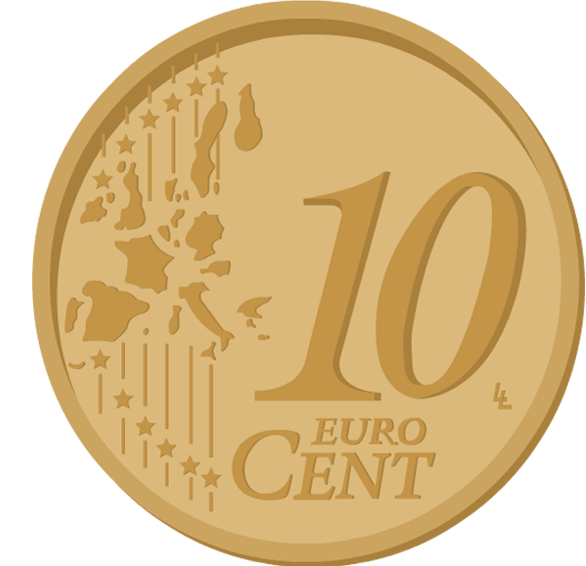 eighty
80
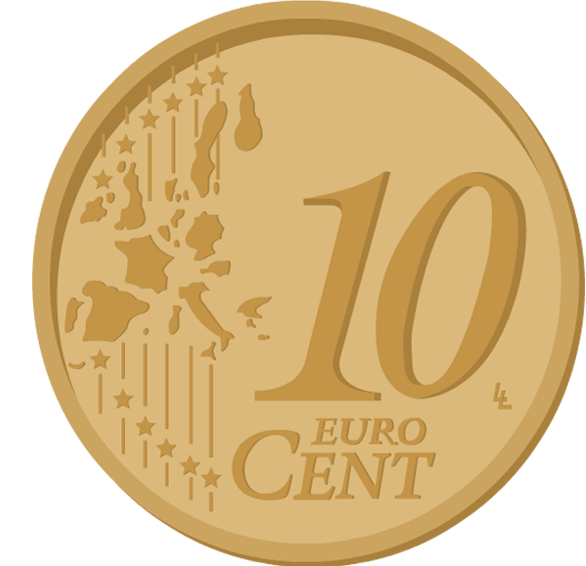 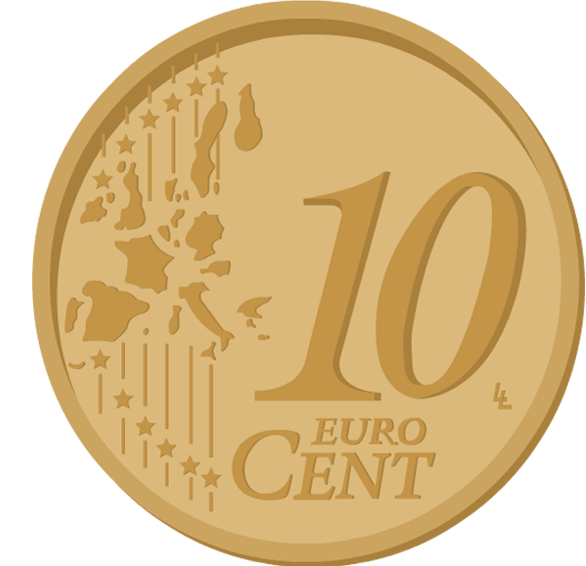 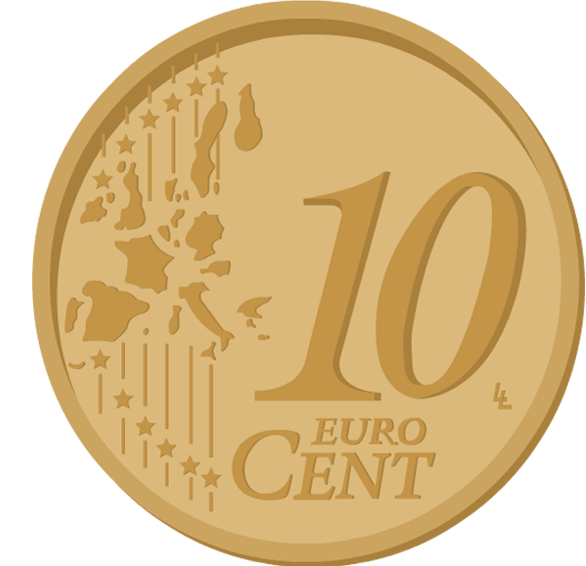 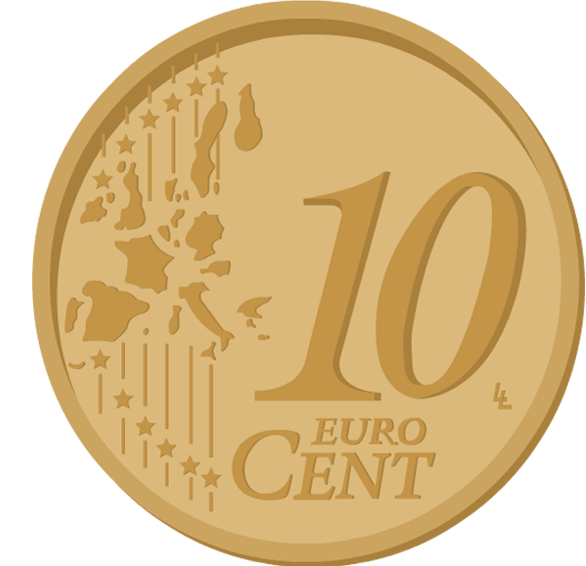 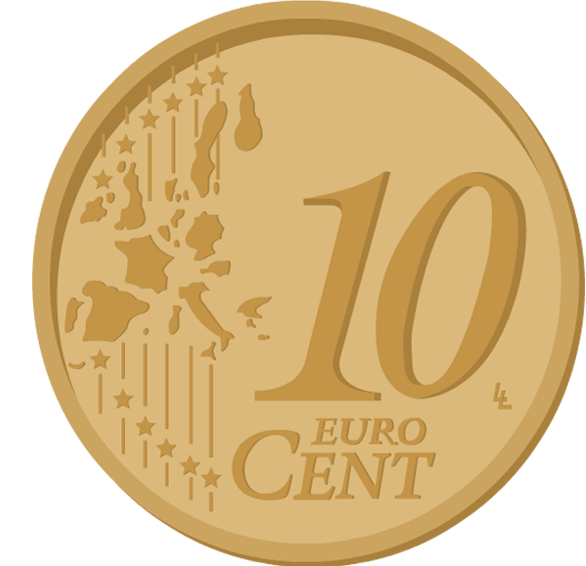 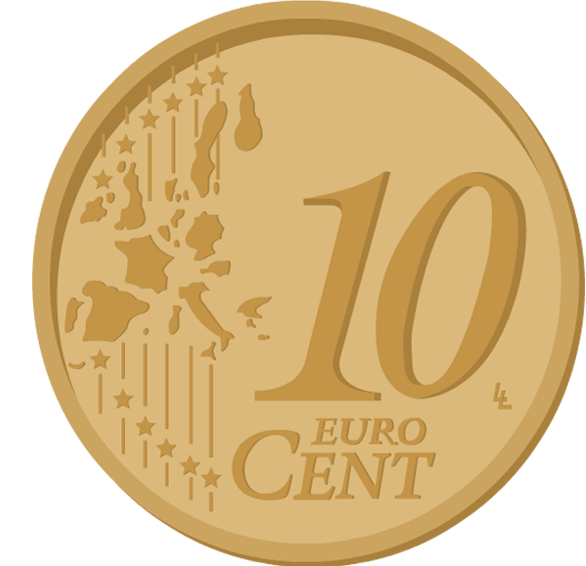 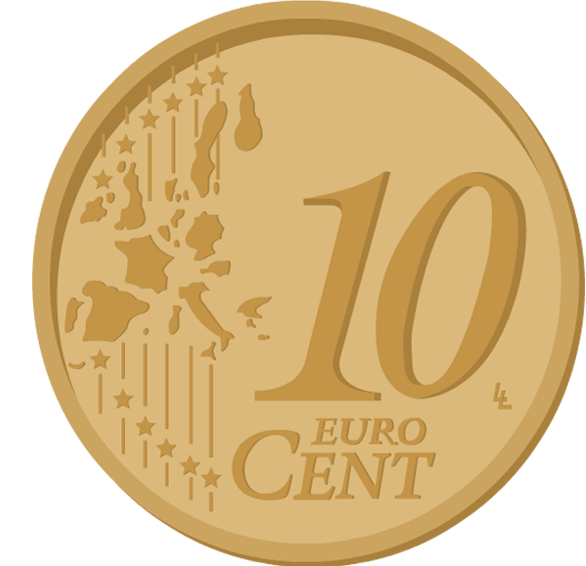 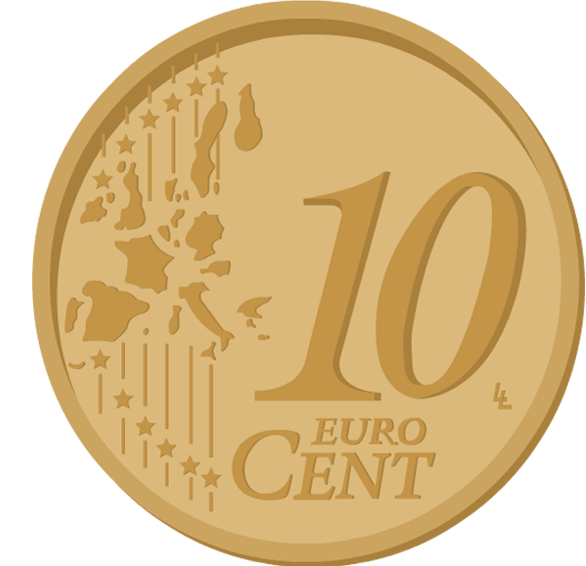 ninety
90
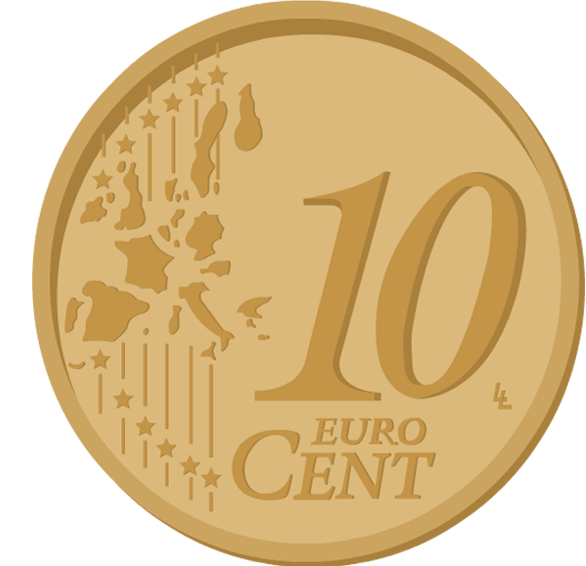 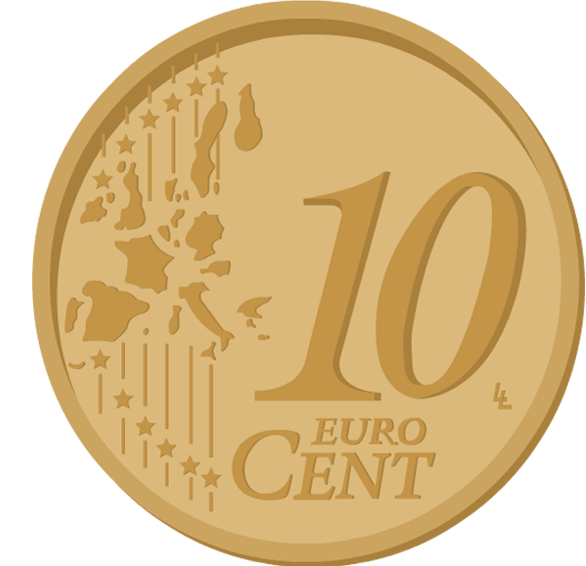 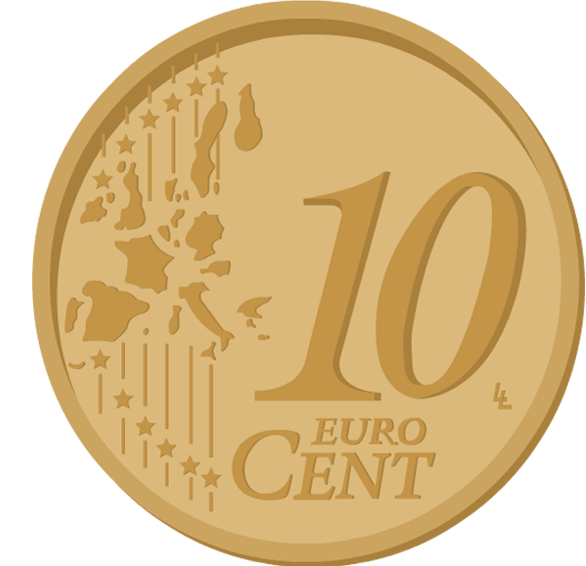 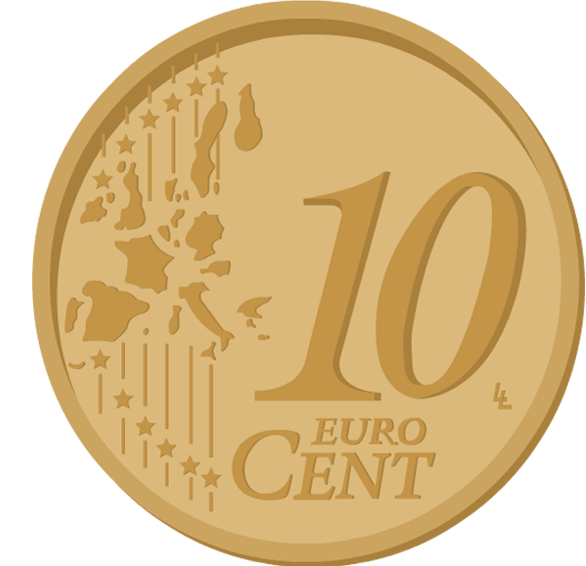 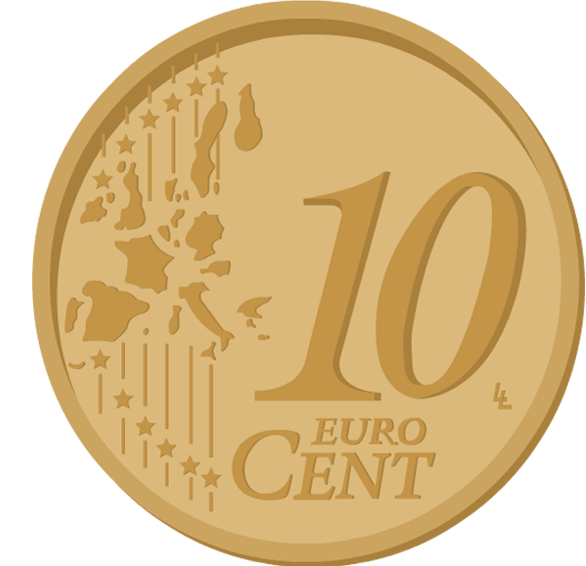 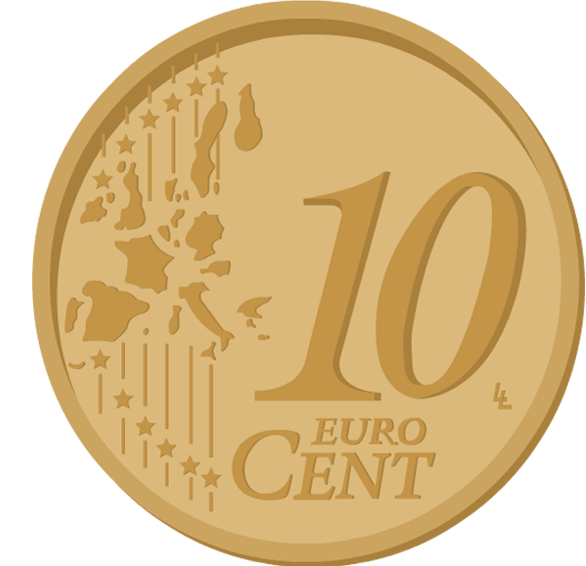 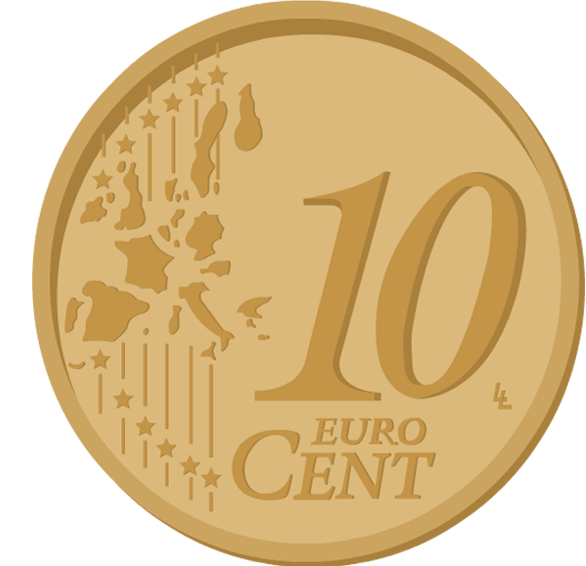 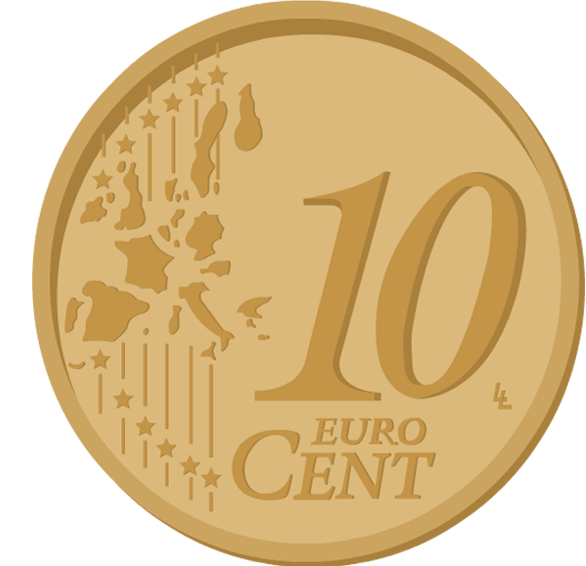 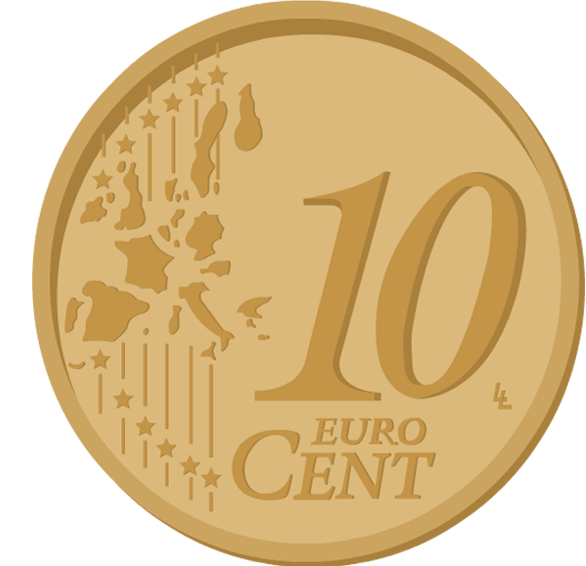 one hundred
100
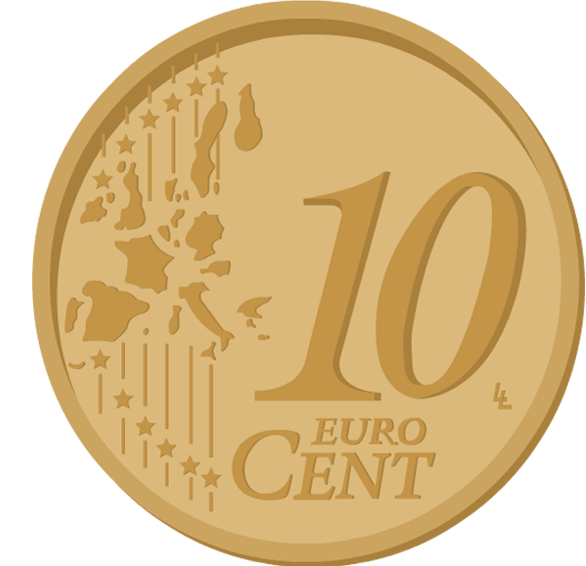 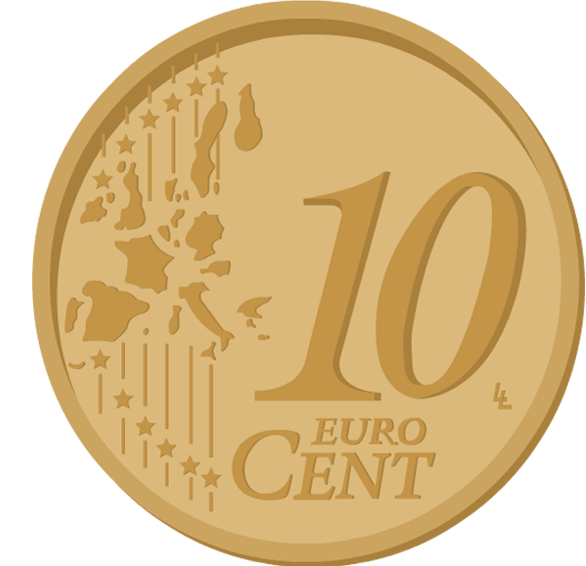 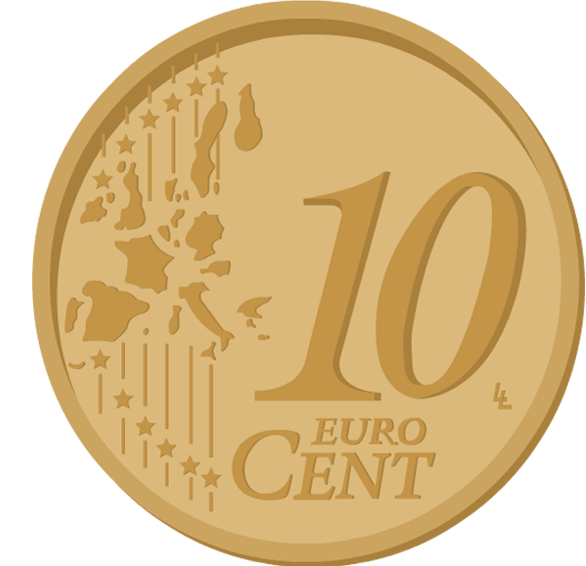 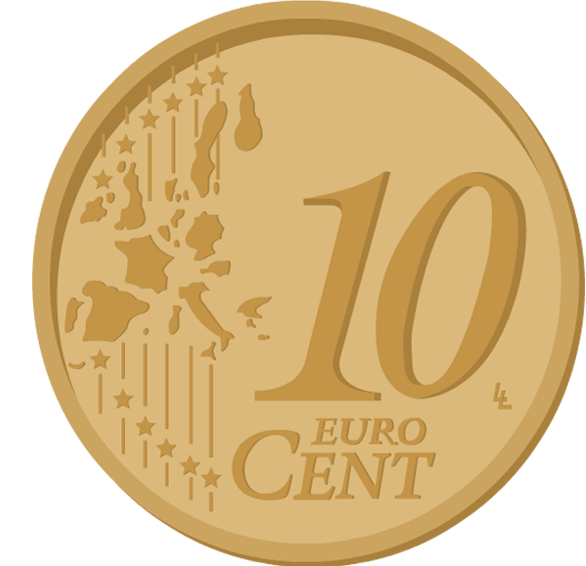 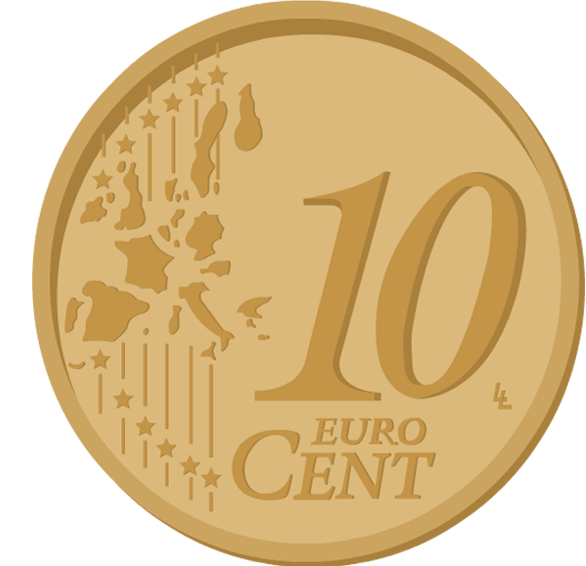 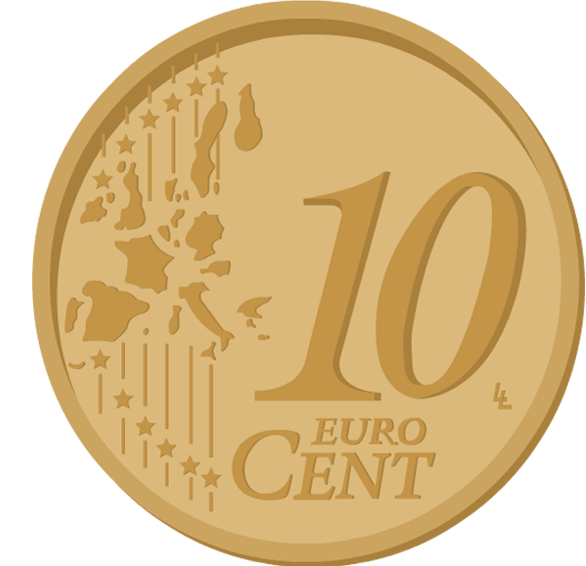 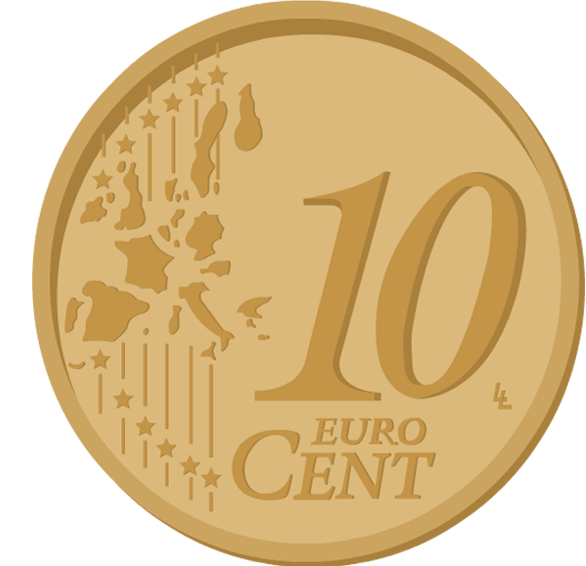 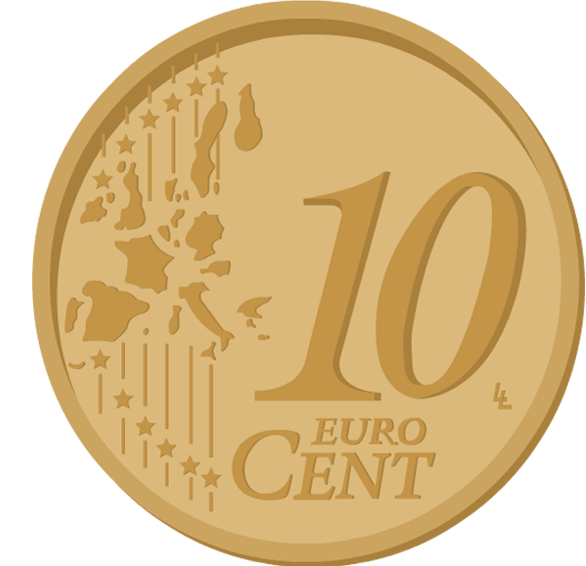 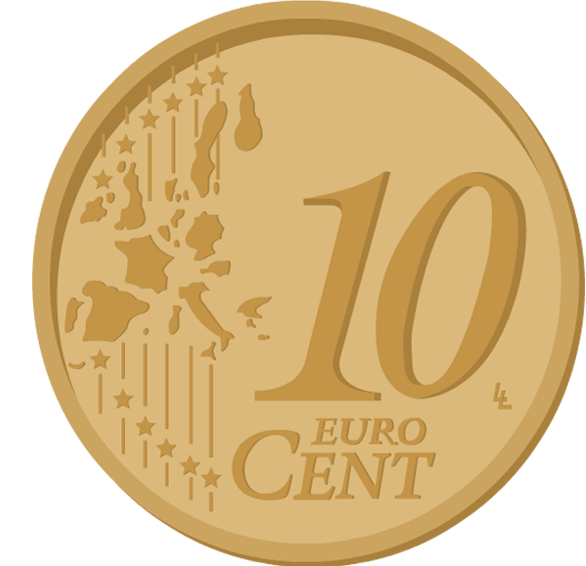 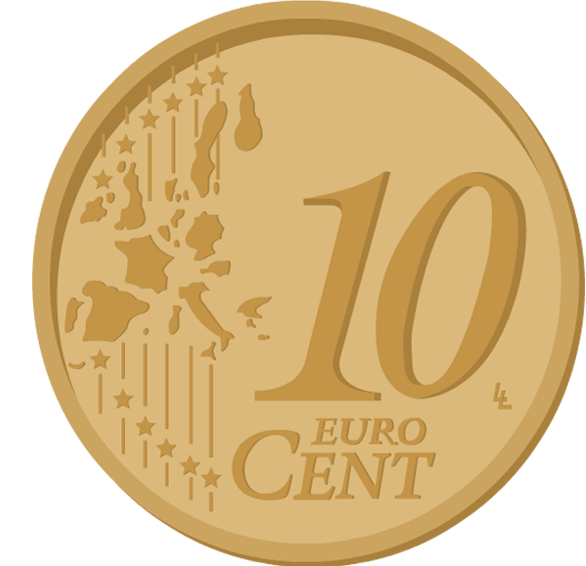 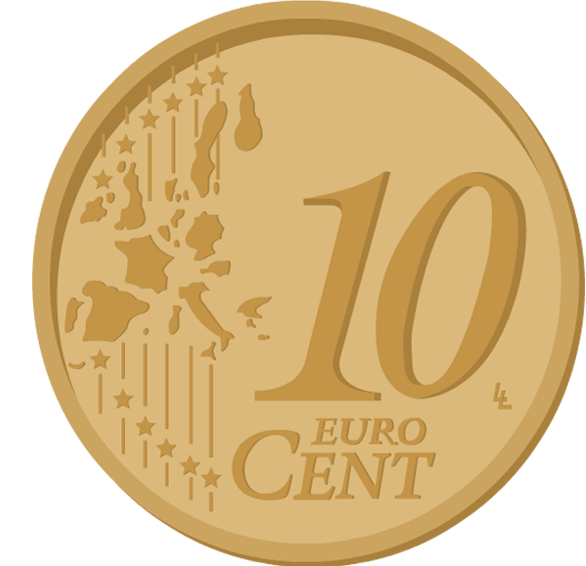 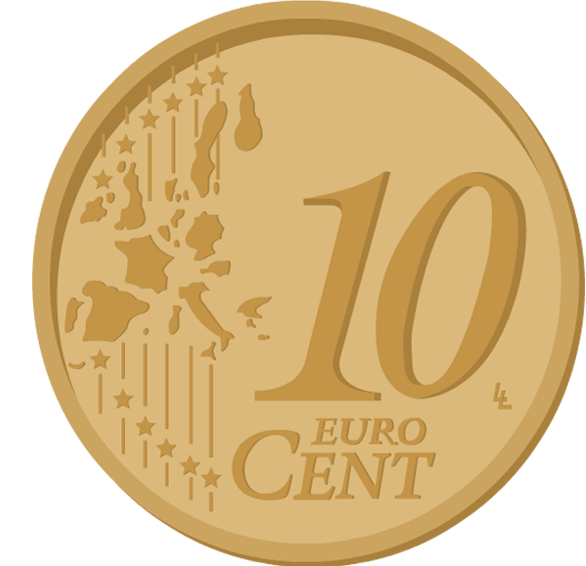 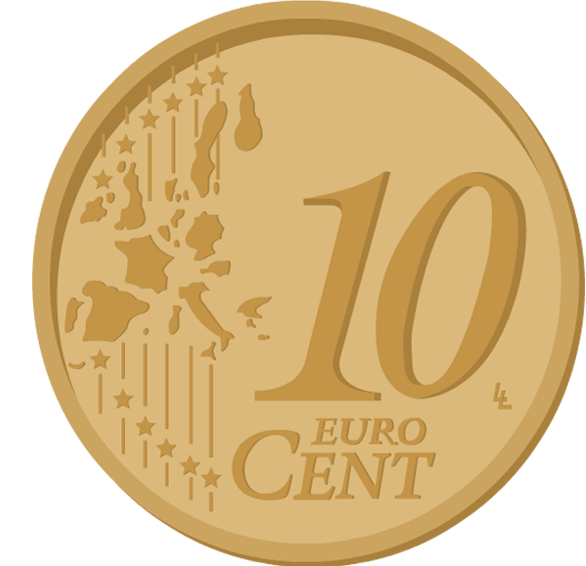 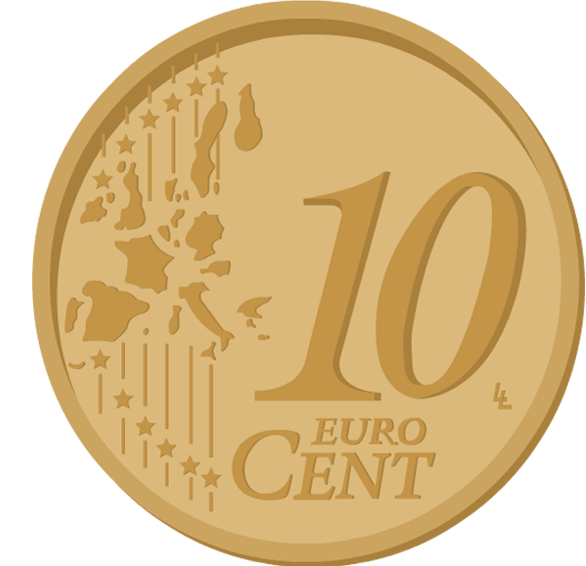 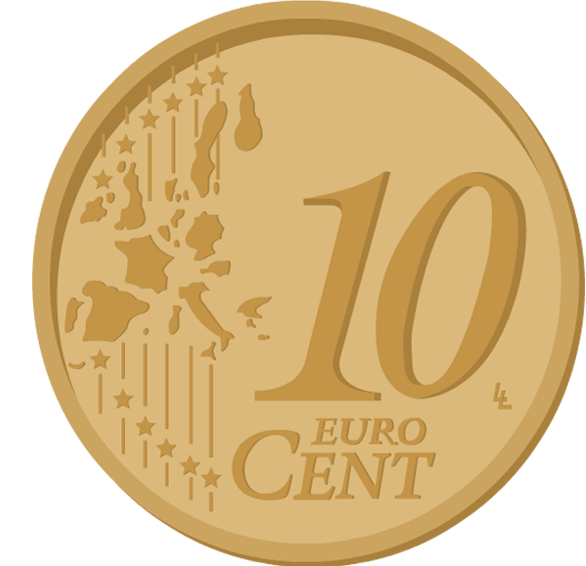 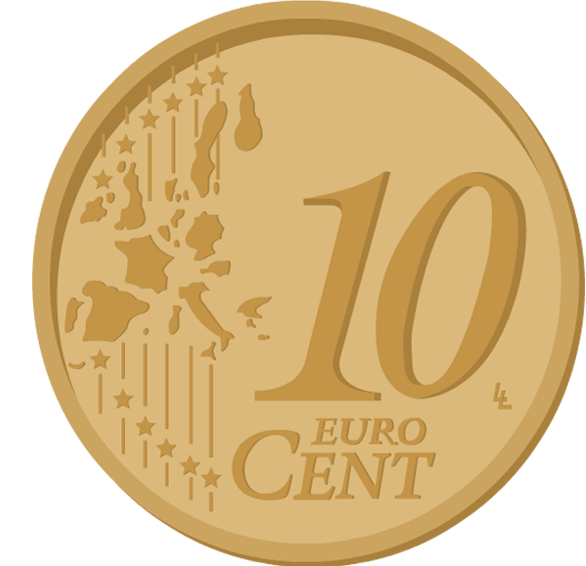 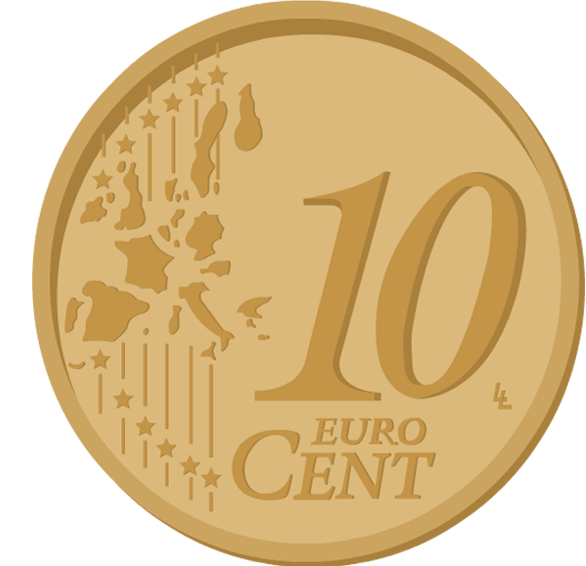 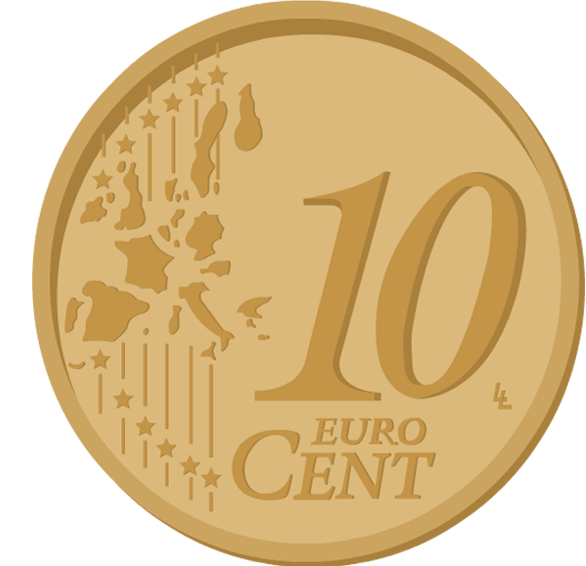 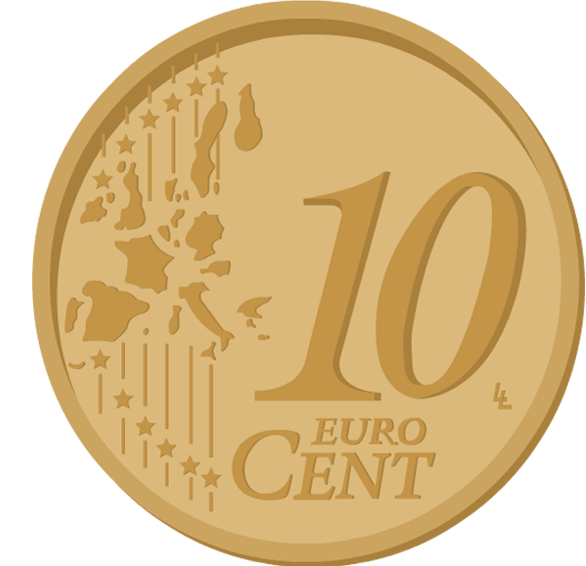 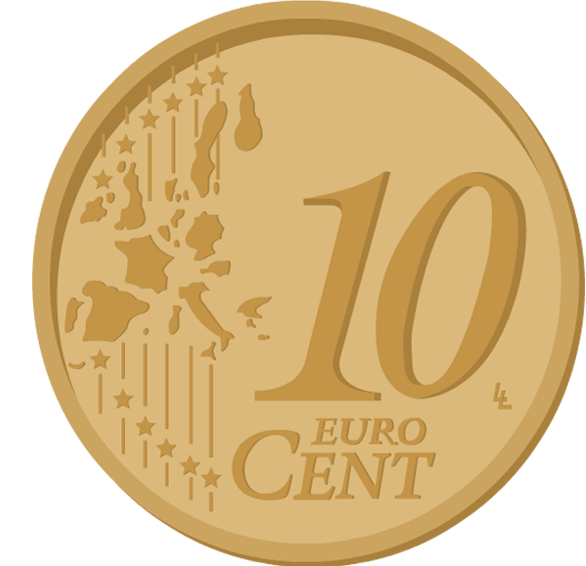 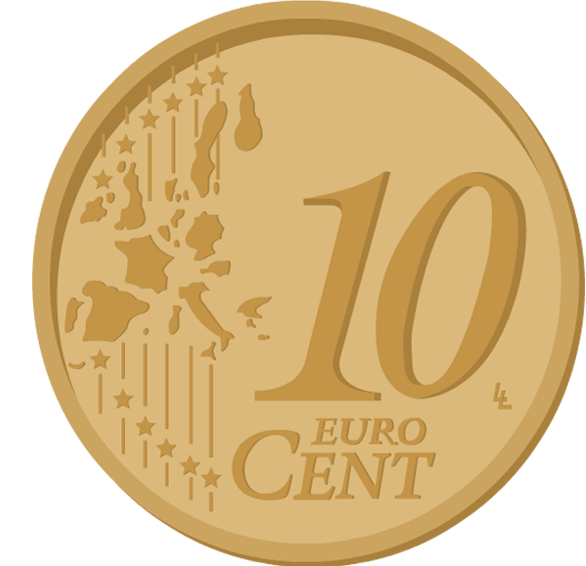 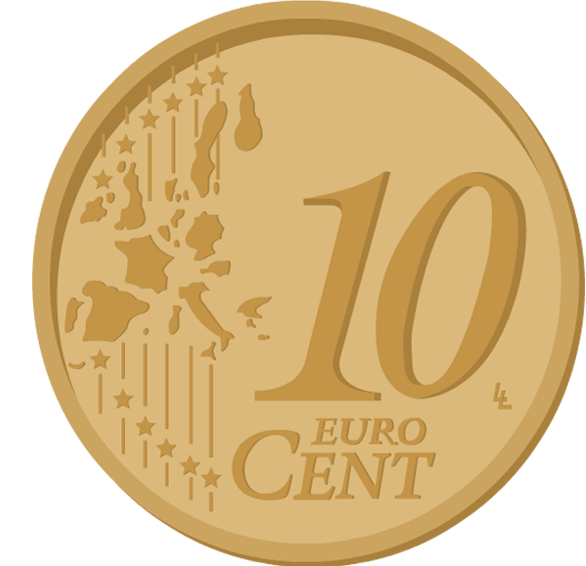 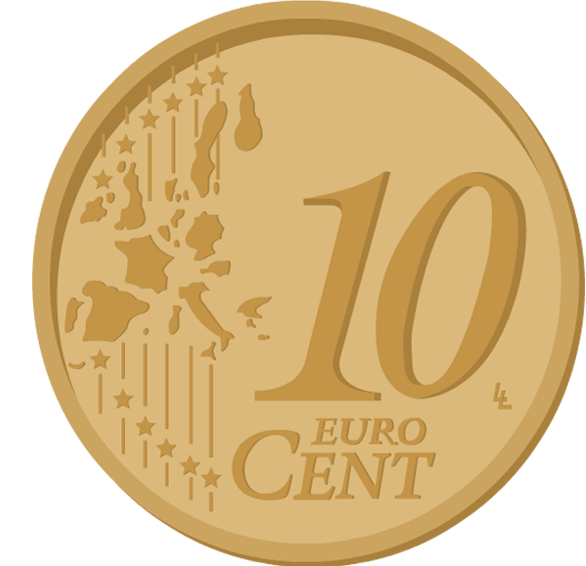 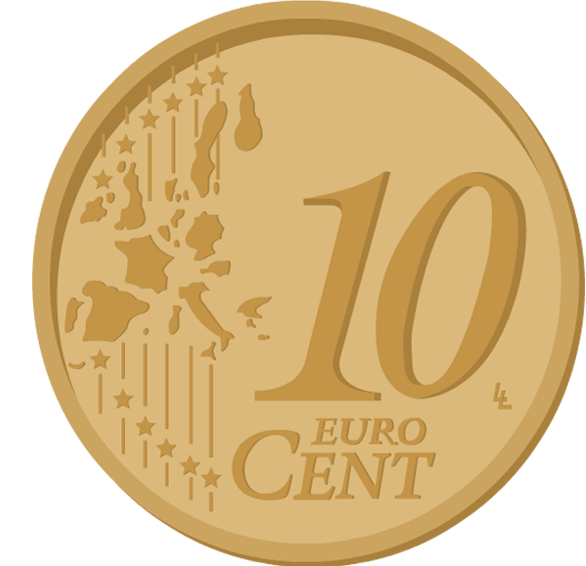 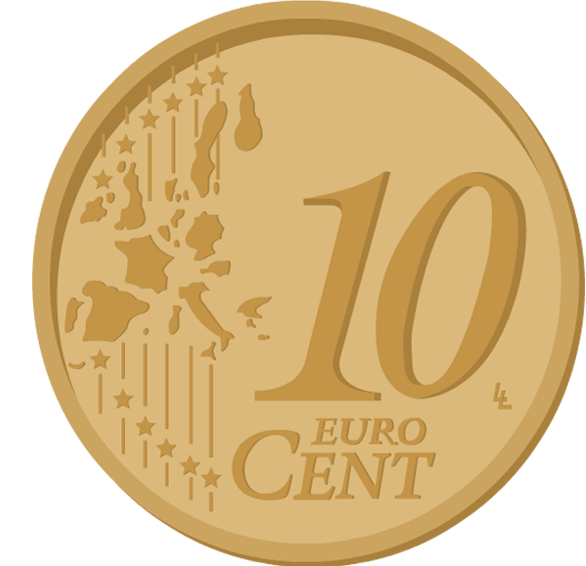 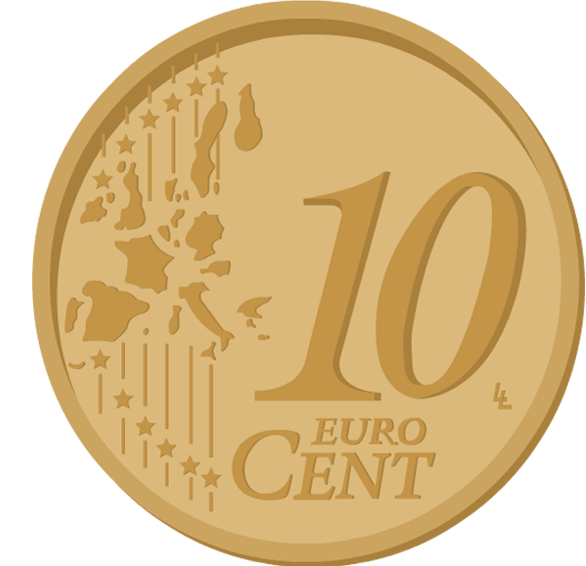 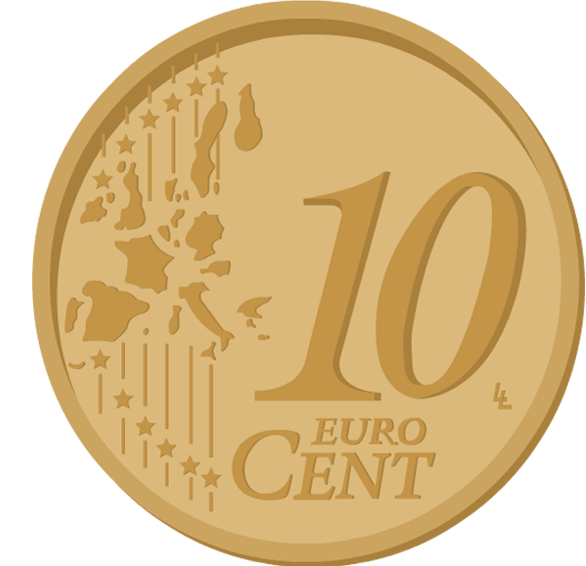 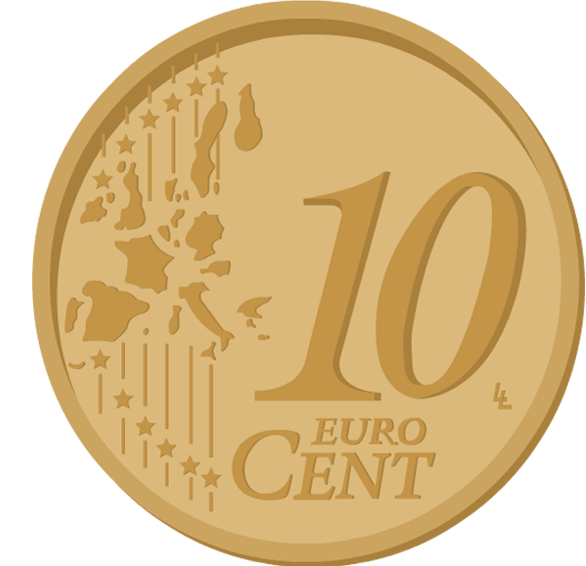 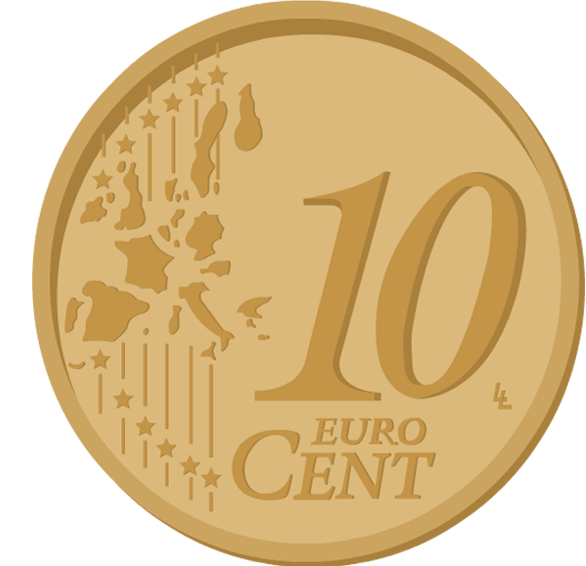 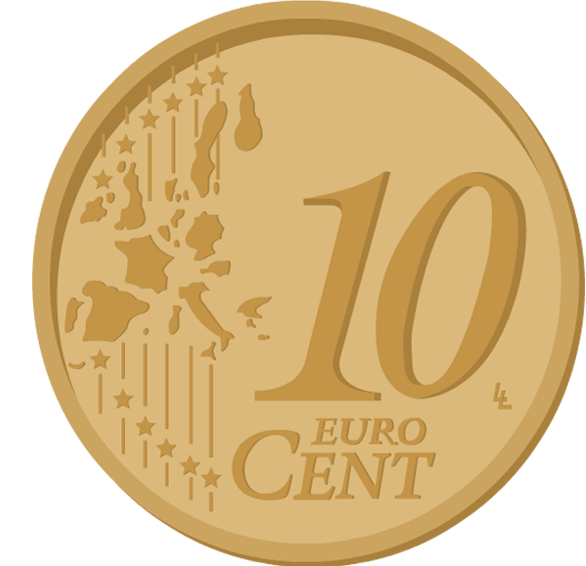 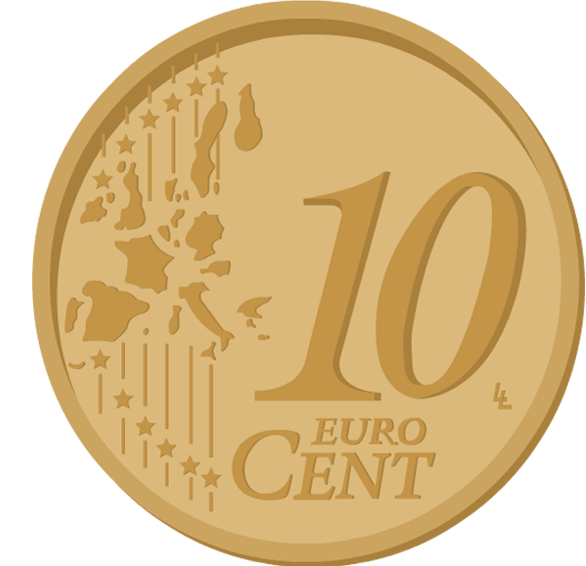 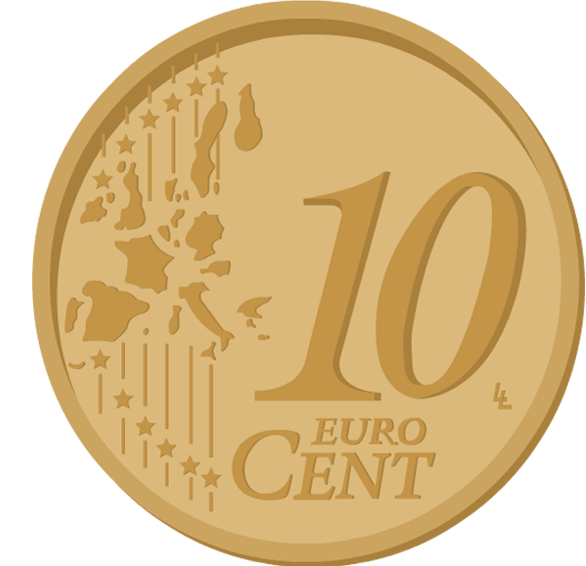 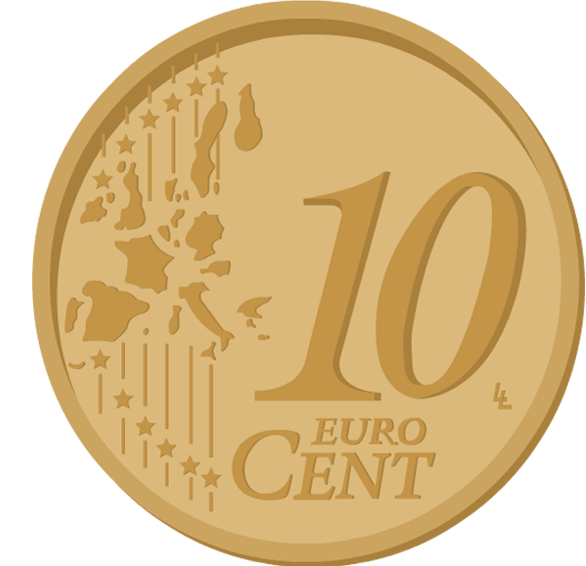 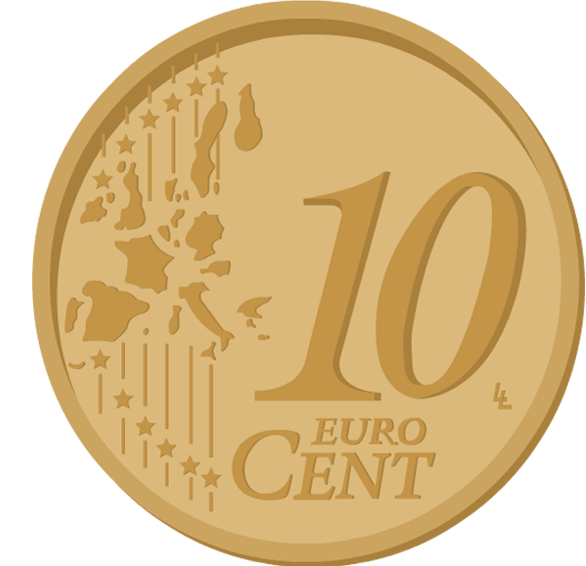 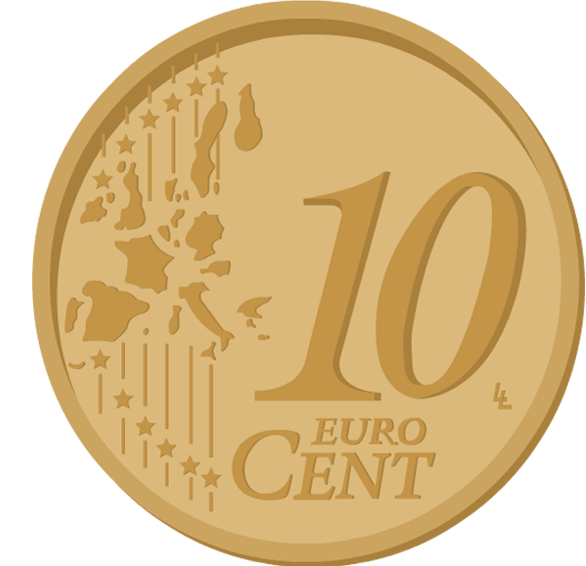 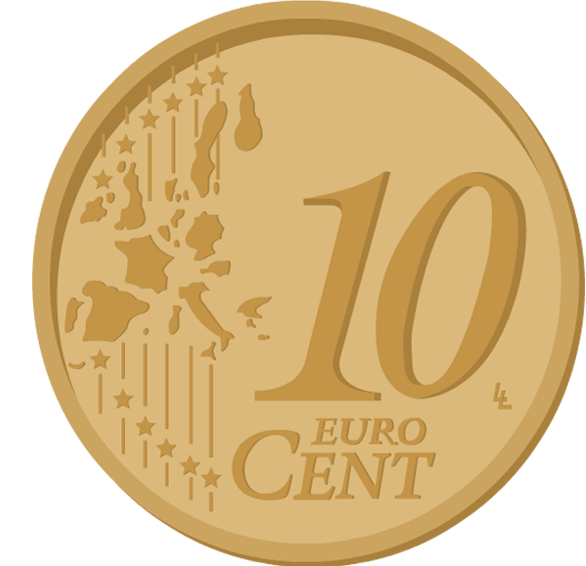 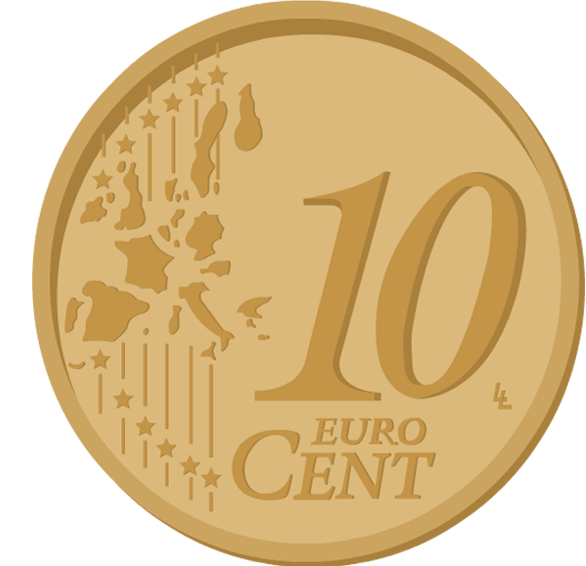 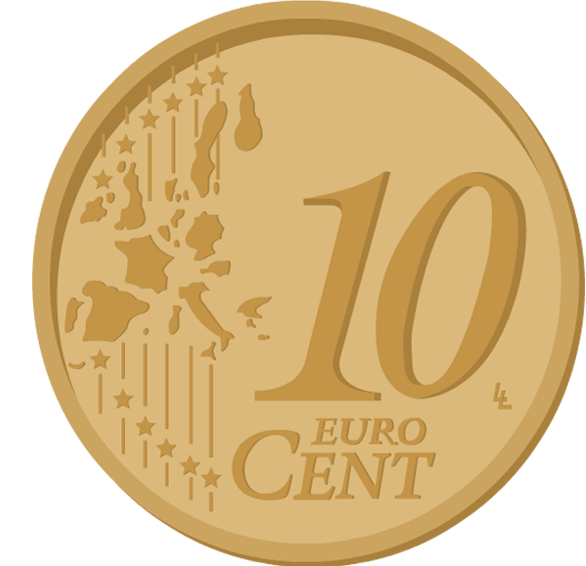 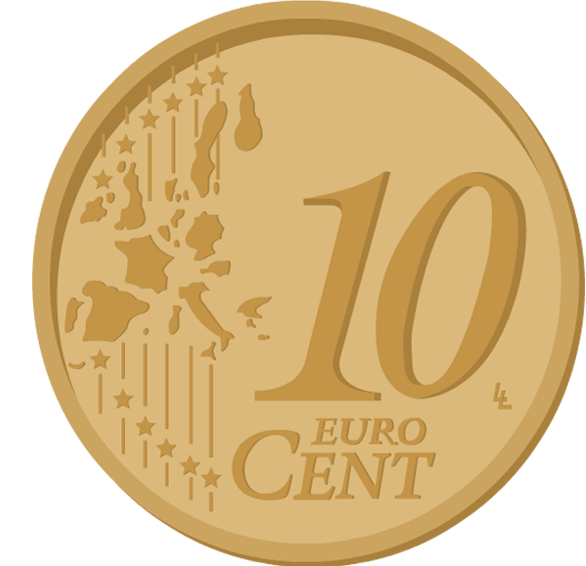 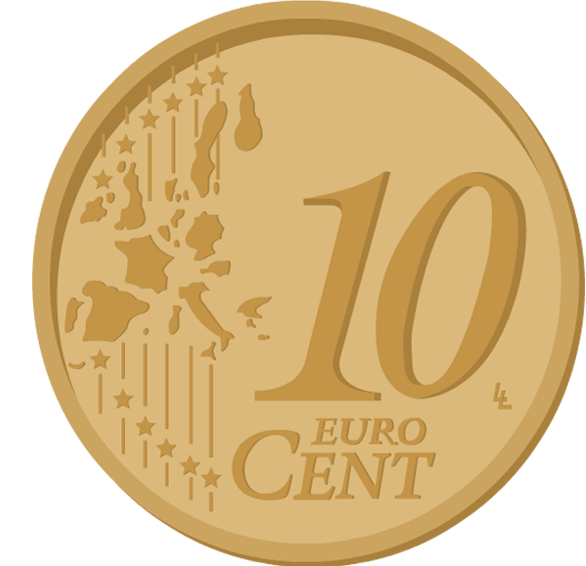 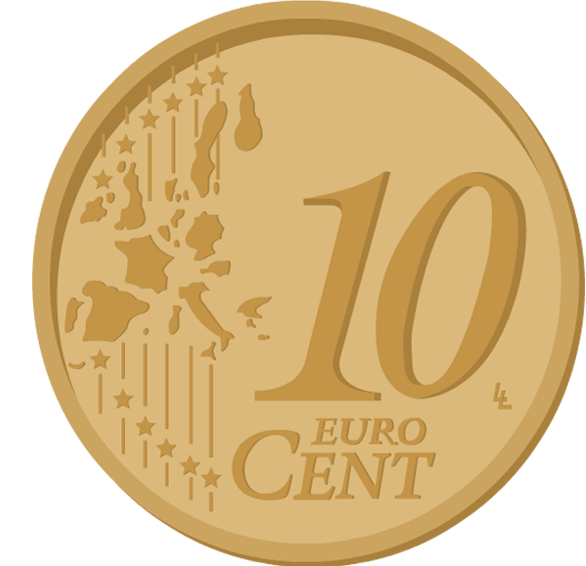 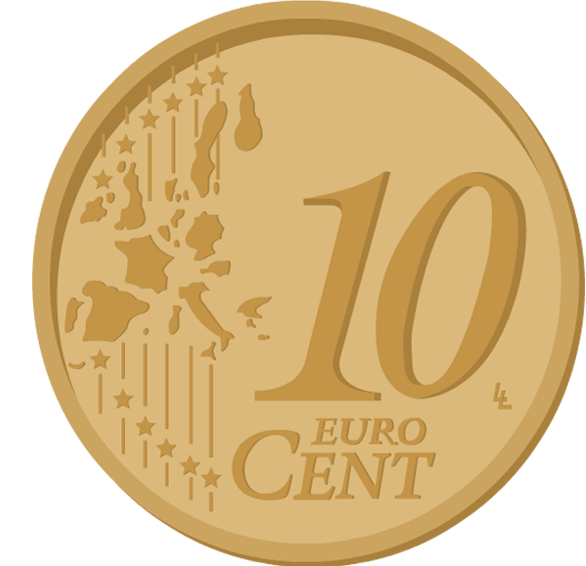 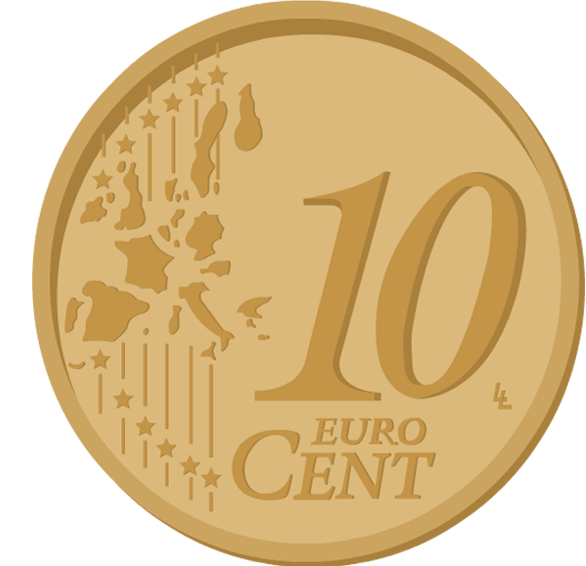 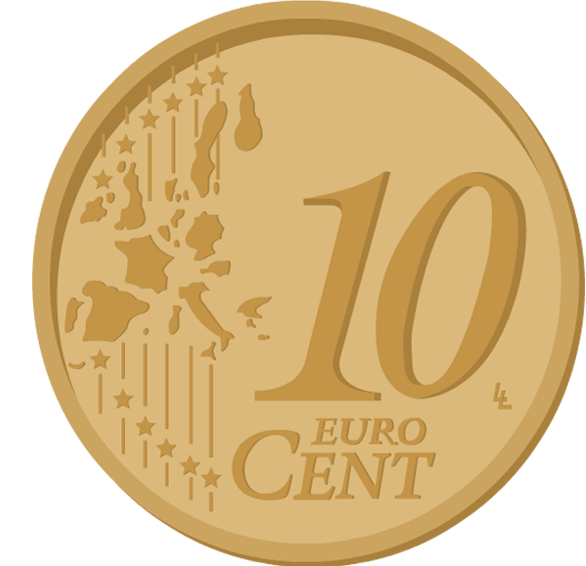 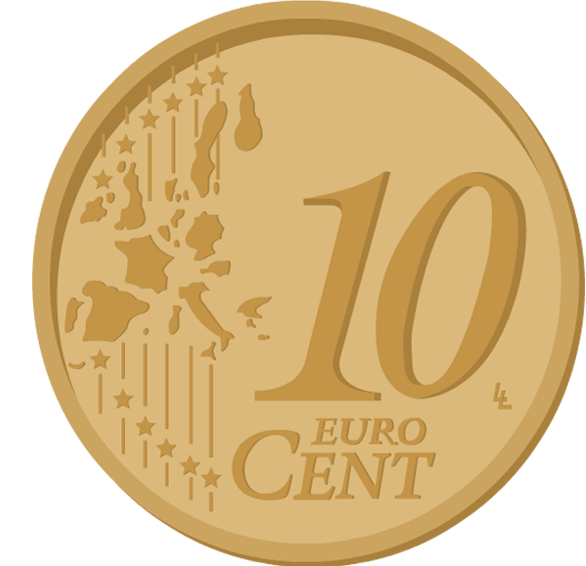 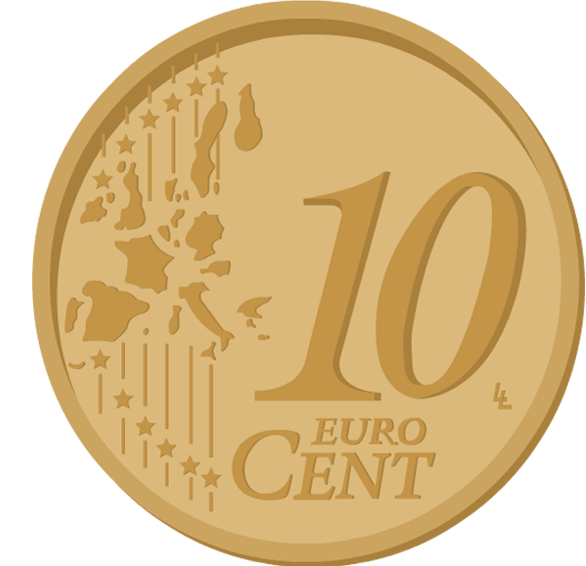 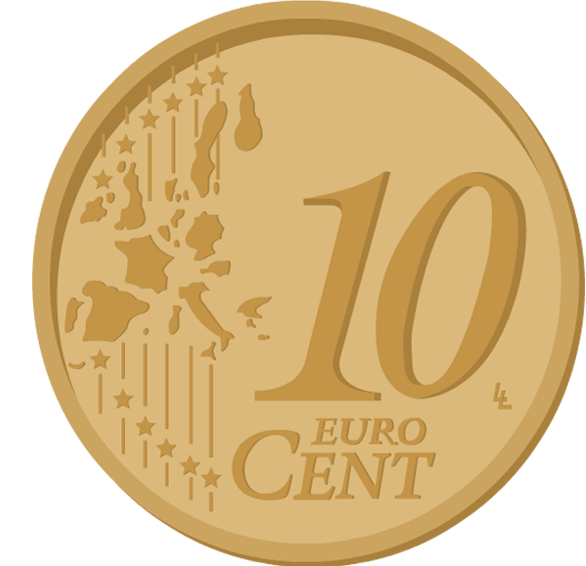 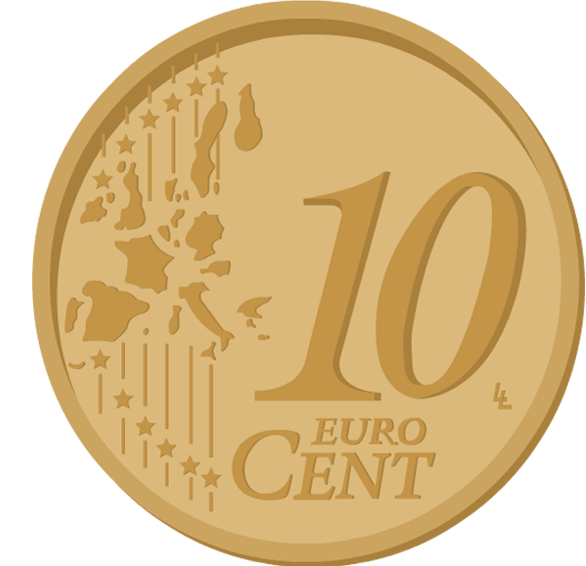 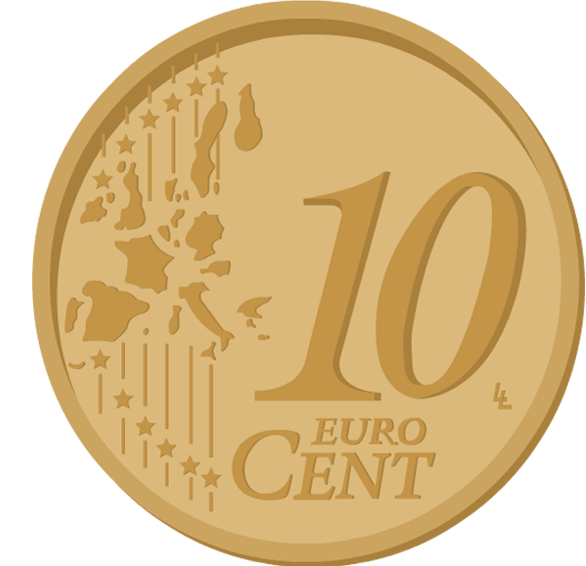 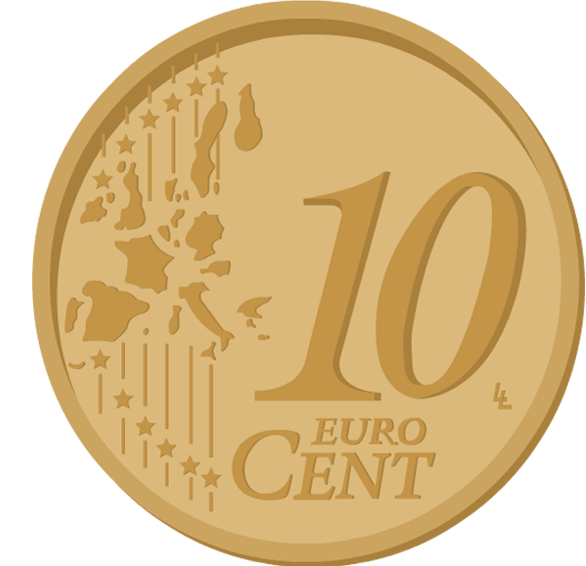 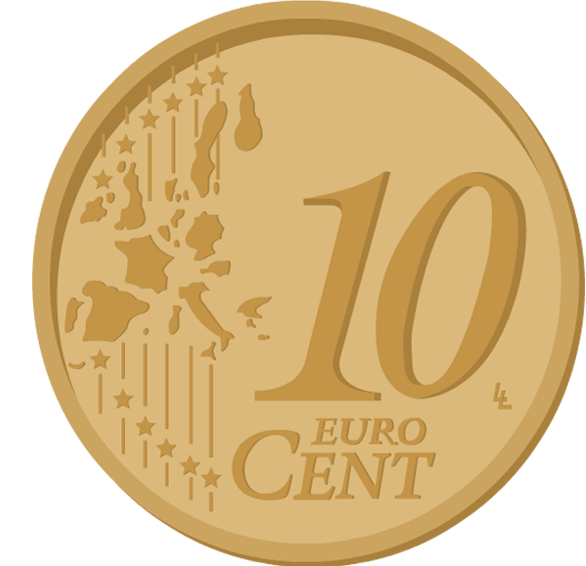 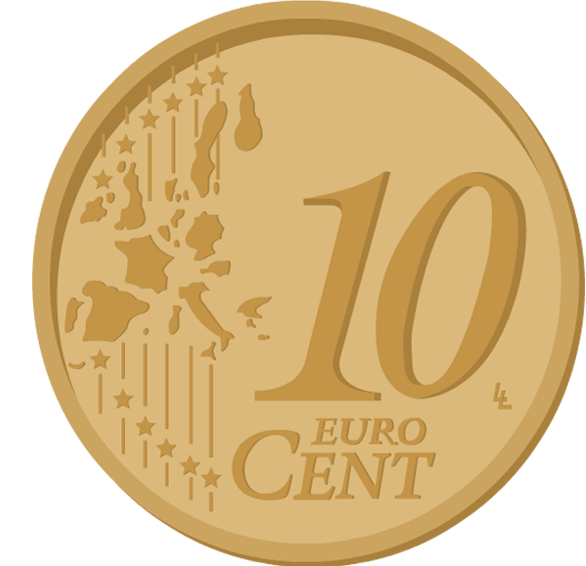 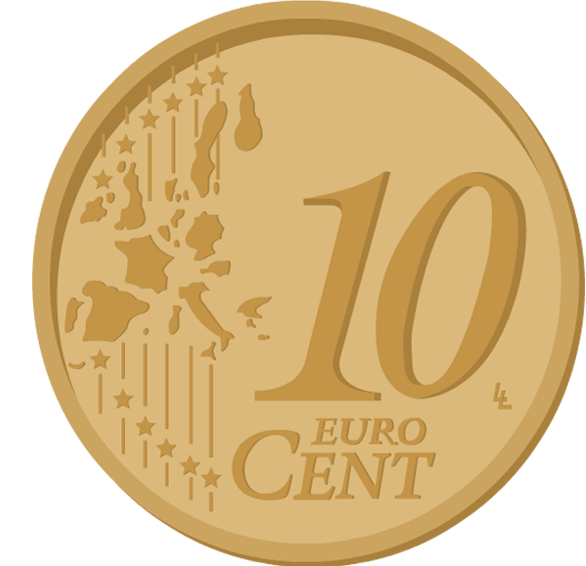 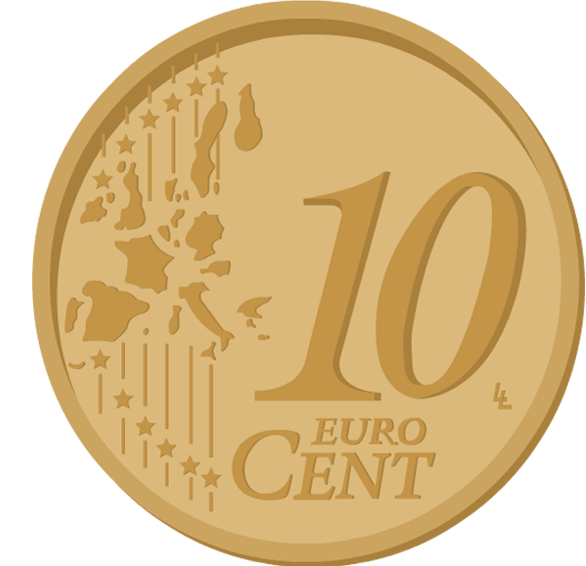 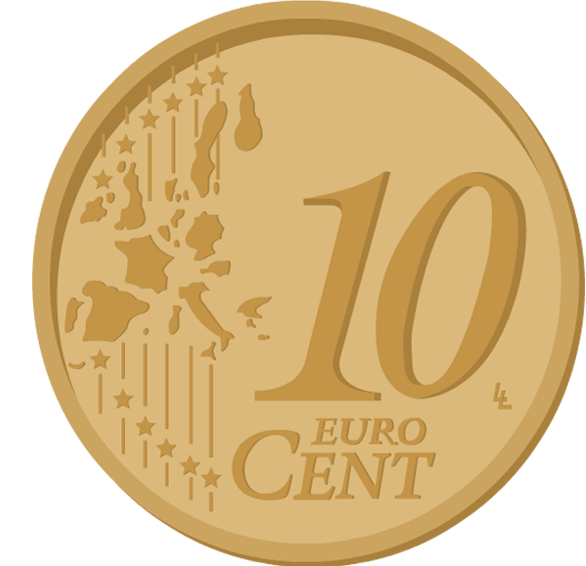 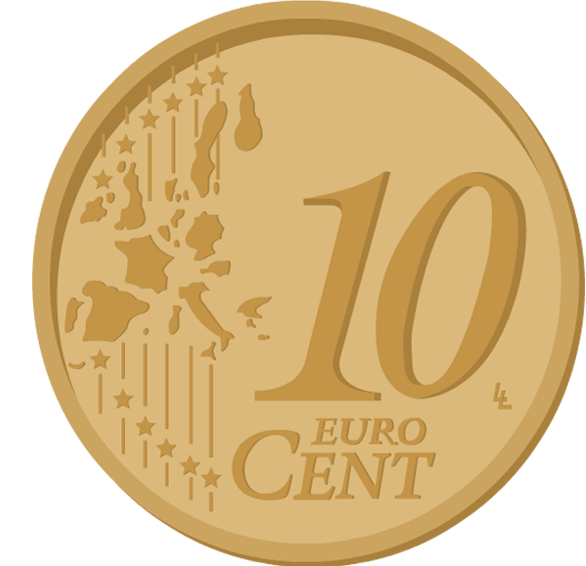 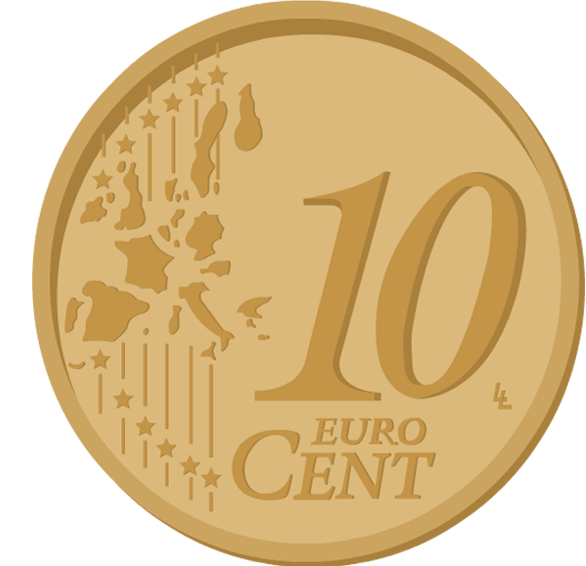 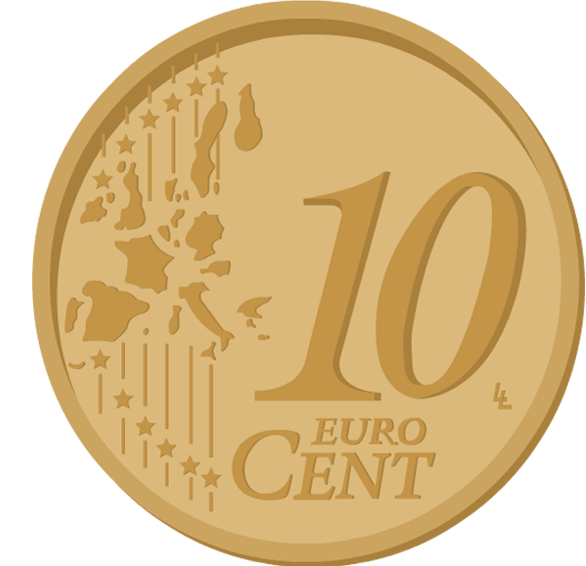 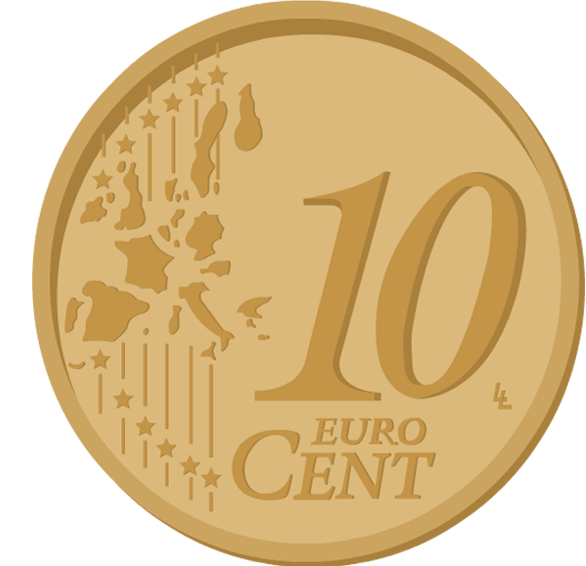 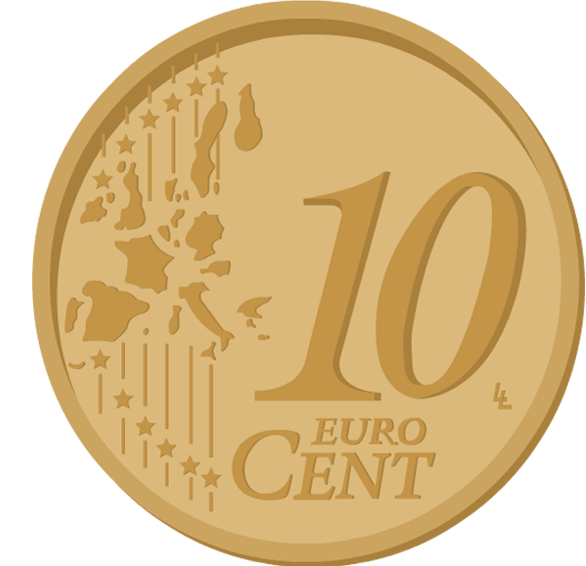 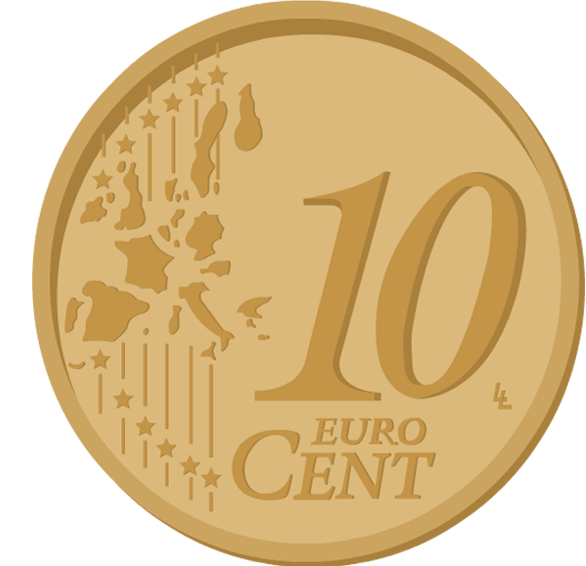 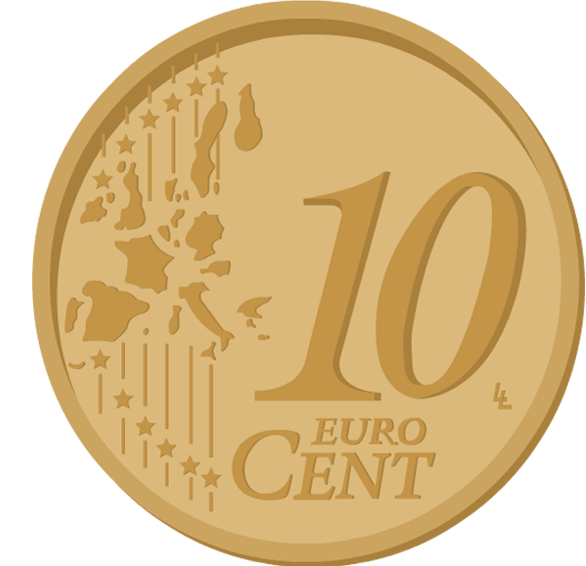 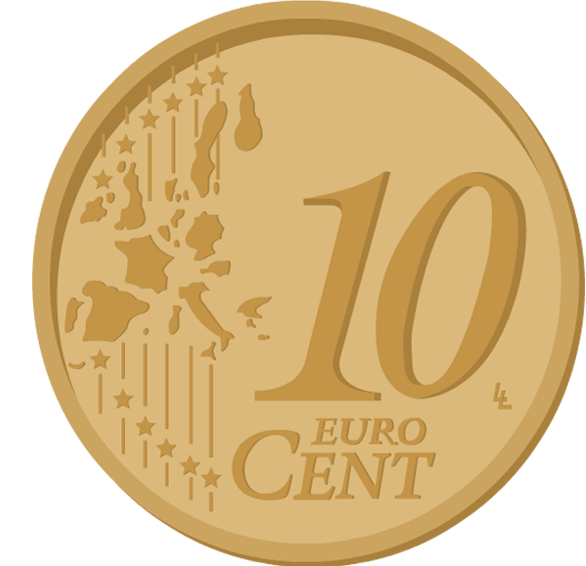 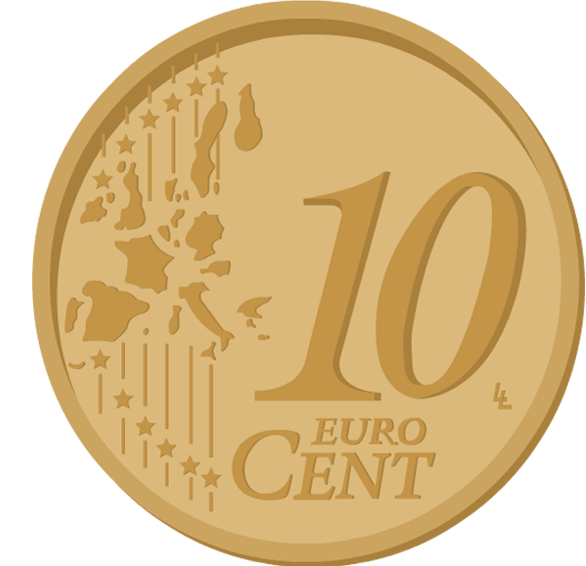 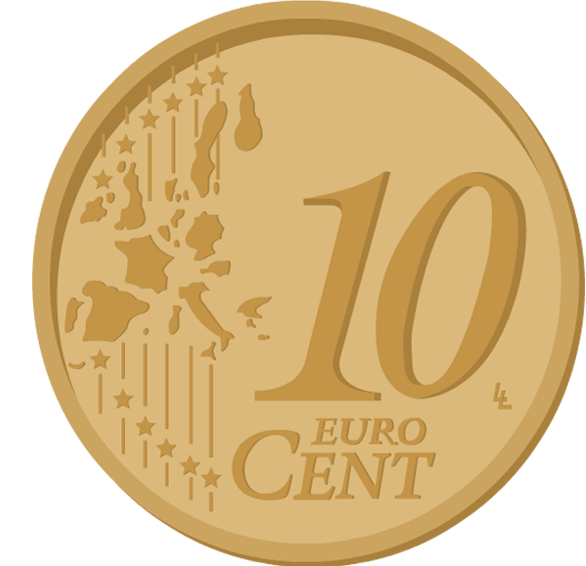